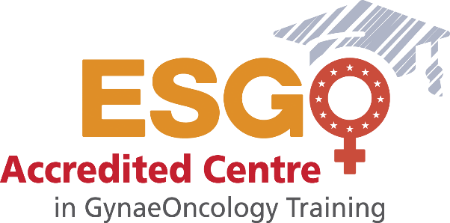 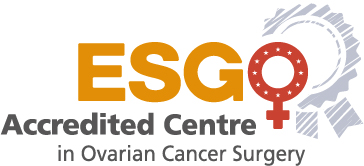 Cervical cancer: adjuvant treatment for surgically treated patients
Stamatios Petousis, ΜD, MSc, PhD

Assistant Professor of Obstetrics and Gynaecology
Gynaecologic Oncologist (ESGO Diploma)


2nd Department of Obstetrics and Gynaecology 
Medical School, A.U.Th.
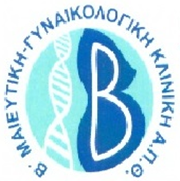 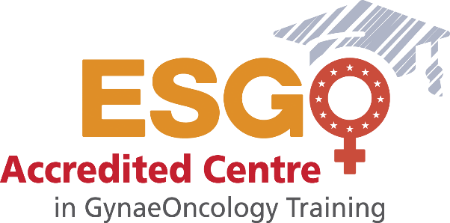 Declare no conflict of interest
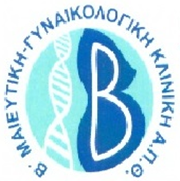 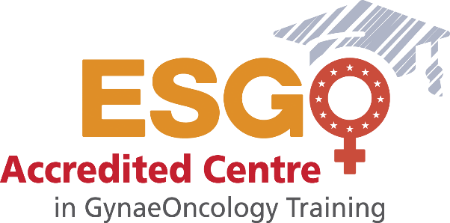 BASIC PRINCIPLES OF TREATMENT
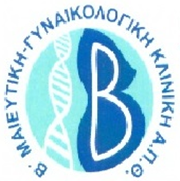 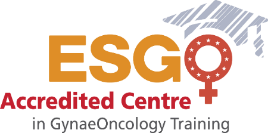 Basic prognostic factors
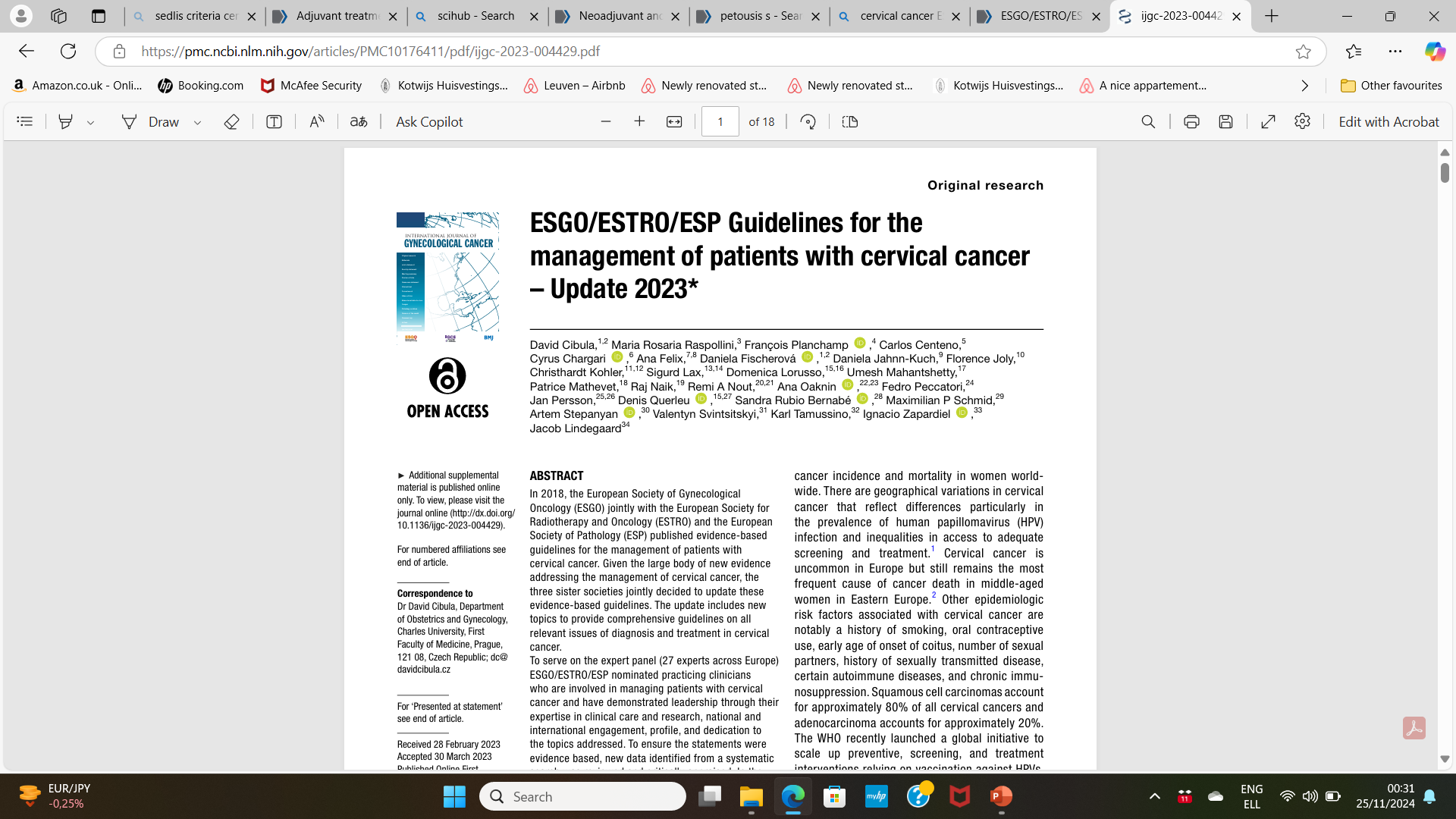 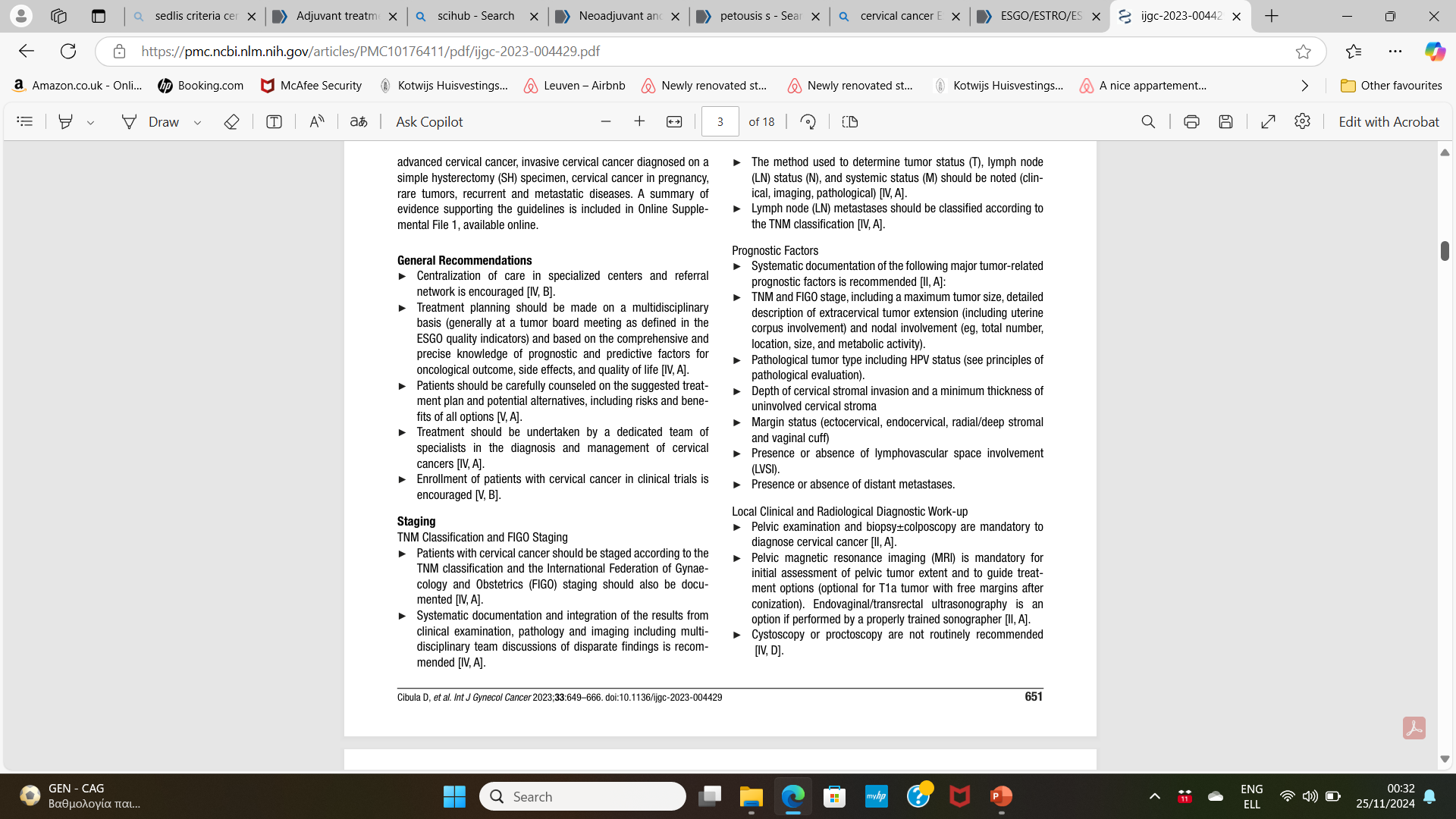 FIGO staging

Depth of stromal invasion

Margin status

LVSI

Nodal/distant metastases
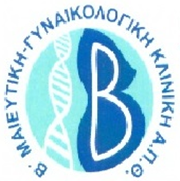 Surgical management of 
IA disease
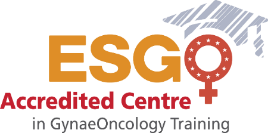 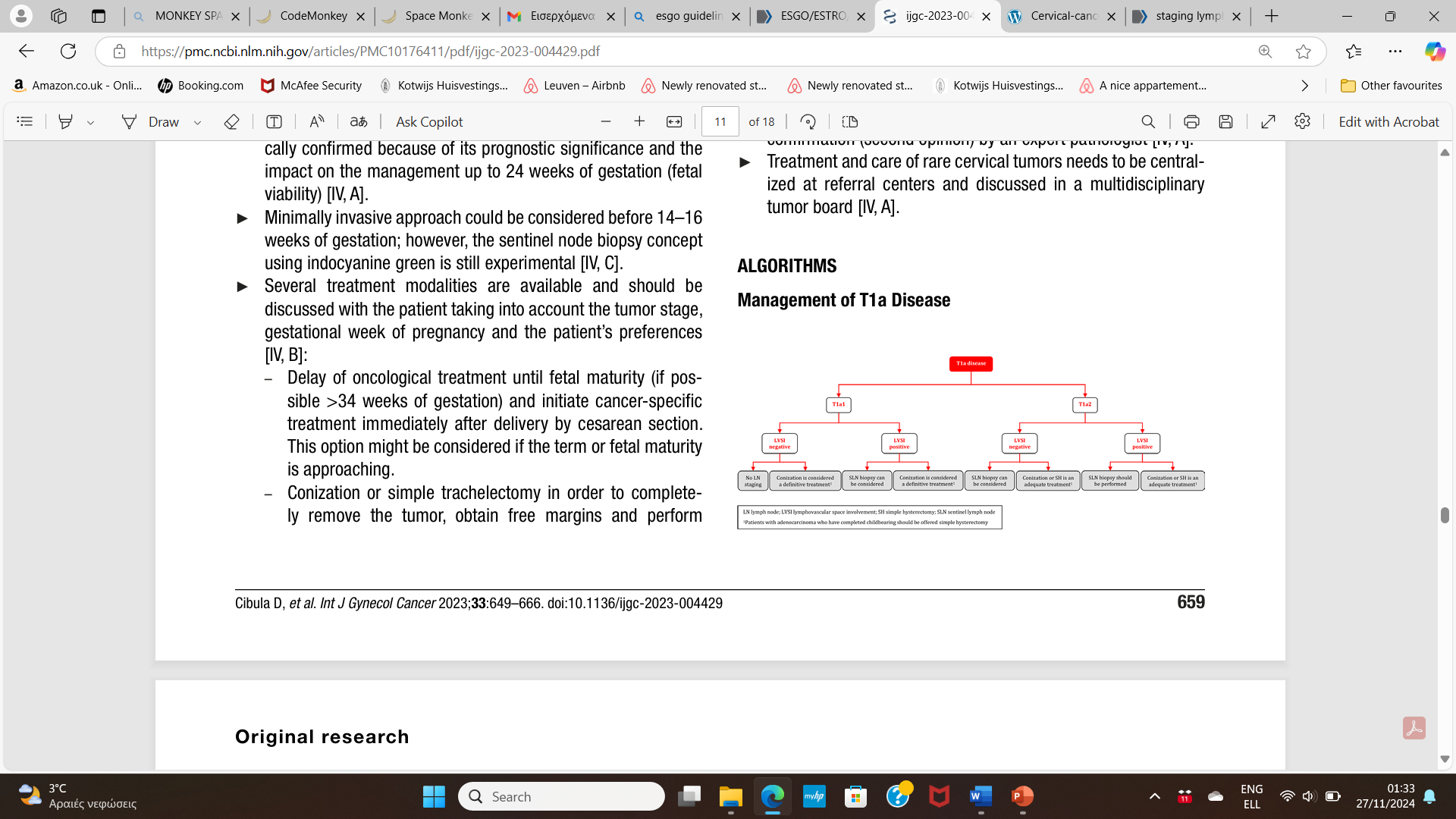 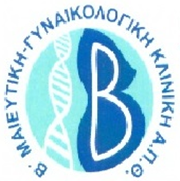 Surgical management of 
IA disease
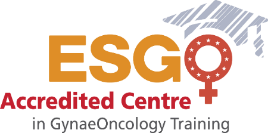 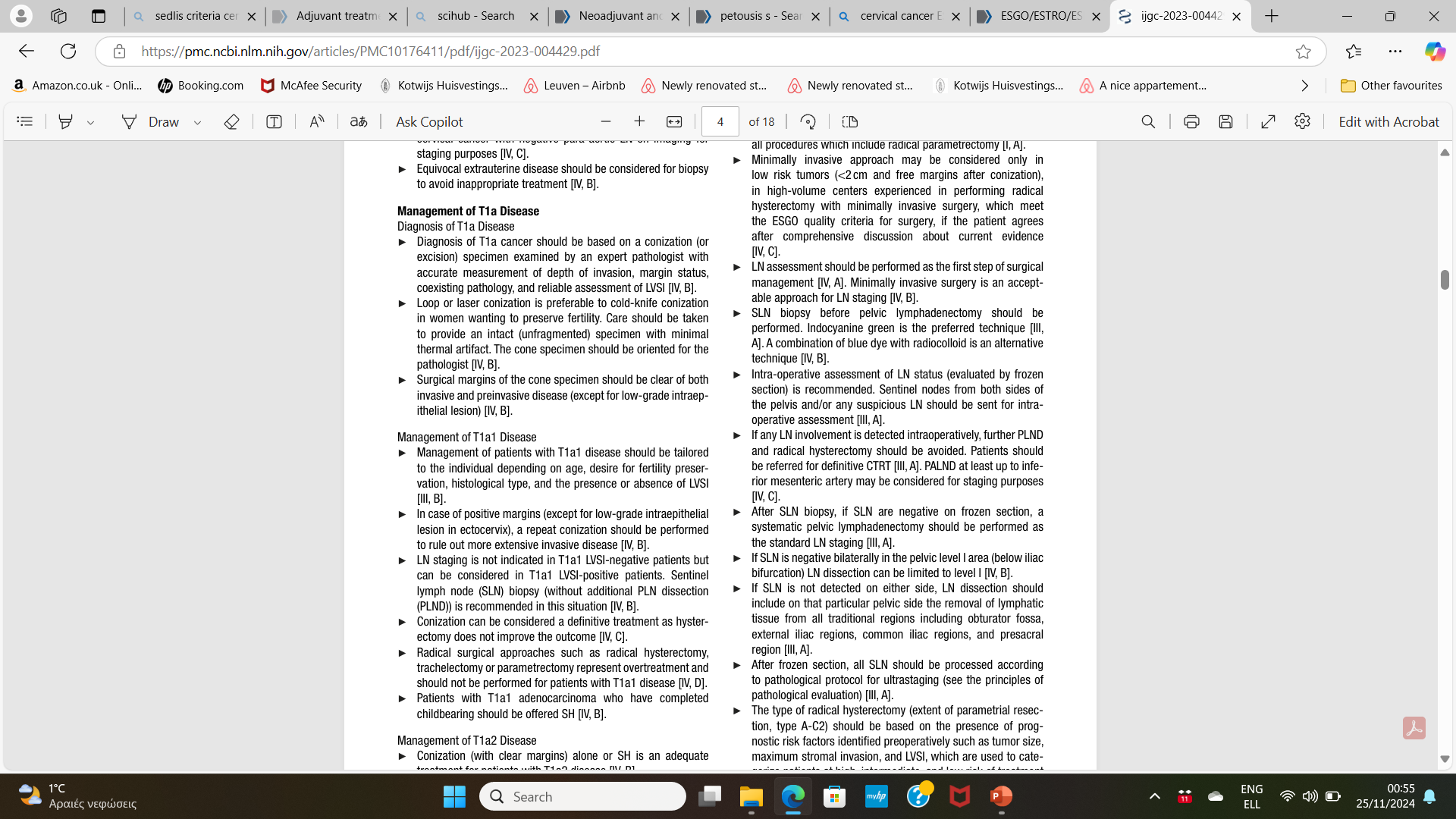 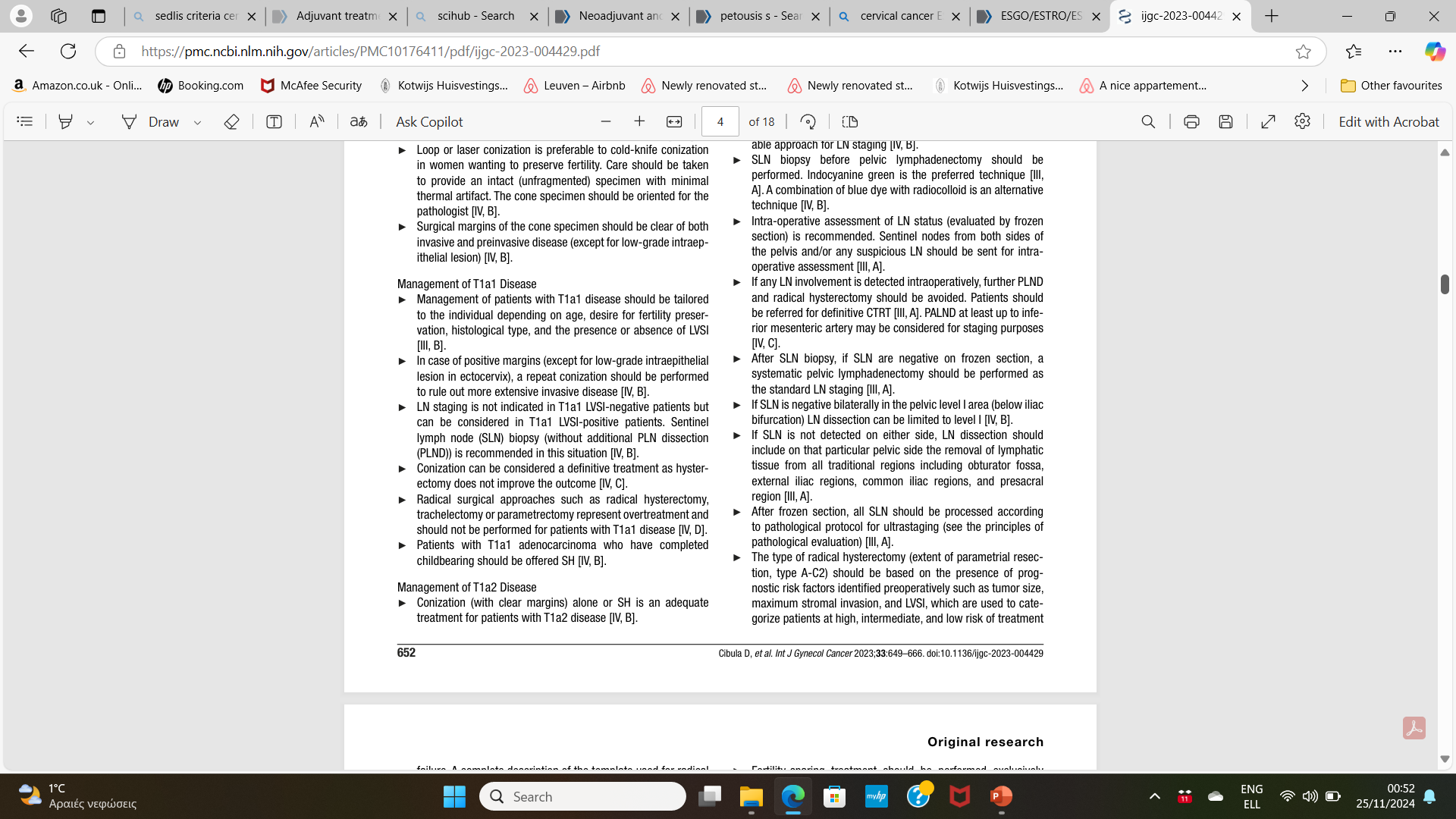 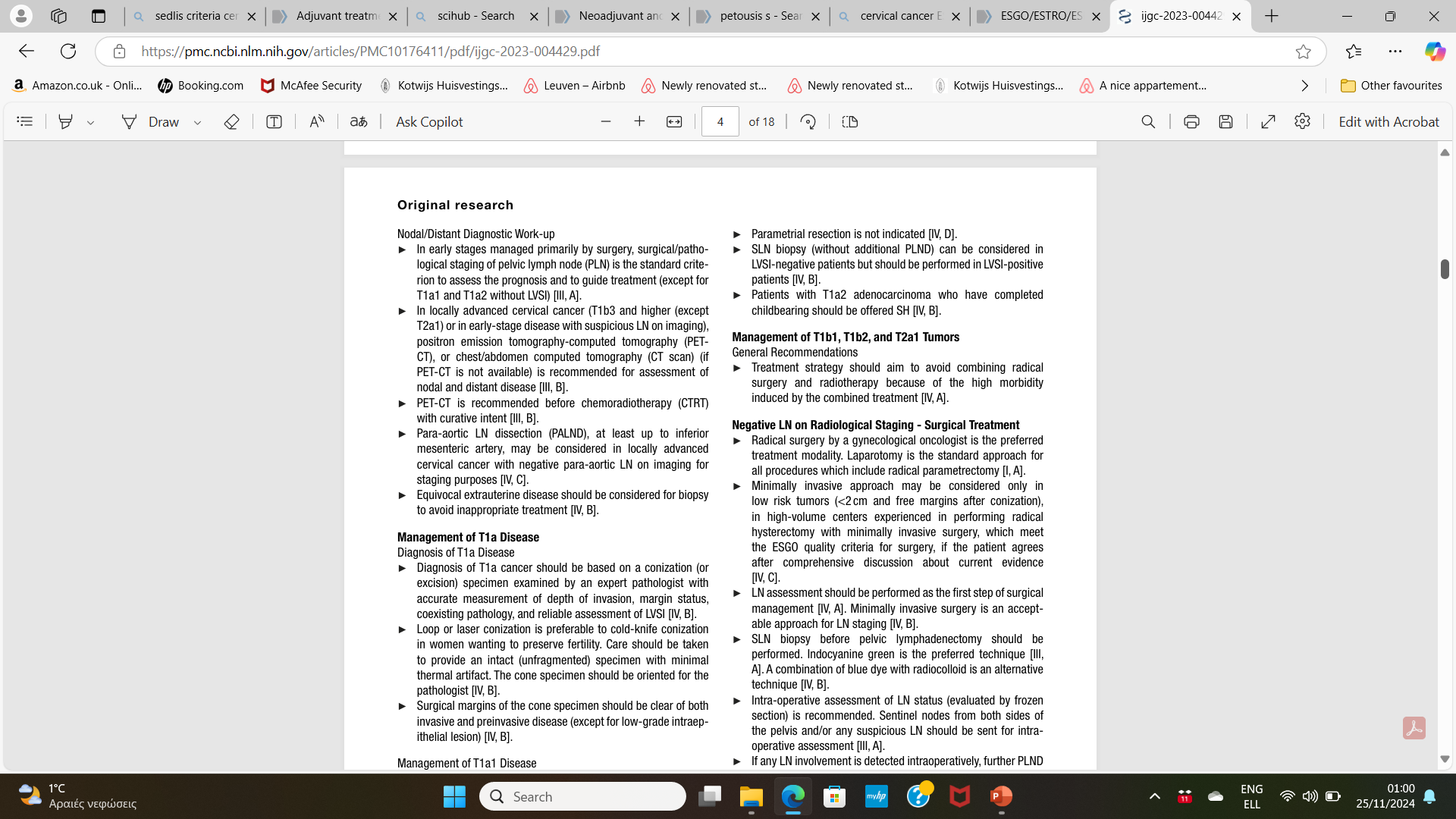 Conization and simple hysterectomy definitive treatment
No need for adjuvant treatment for IA1, IA2 (* adequate LN staging)
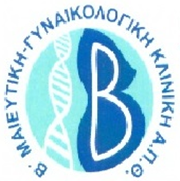 Surgical management of 
Ib1, Ib2 and IIa1 tumors
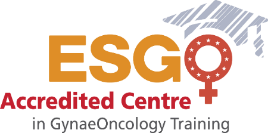 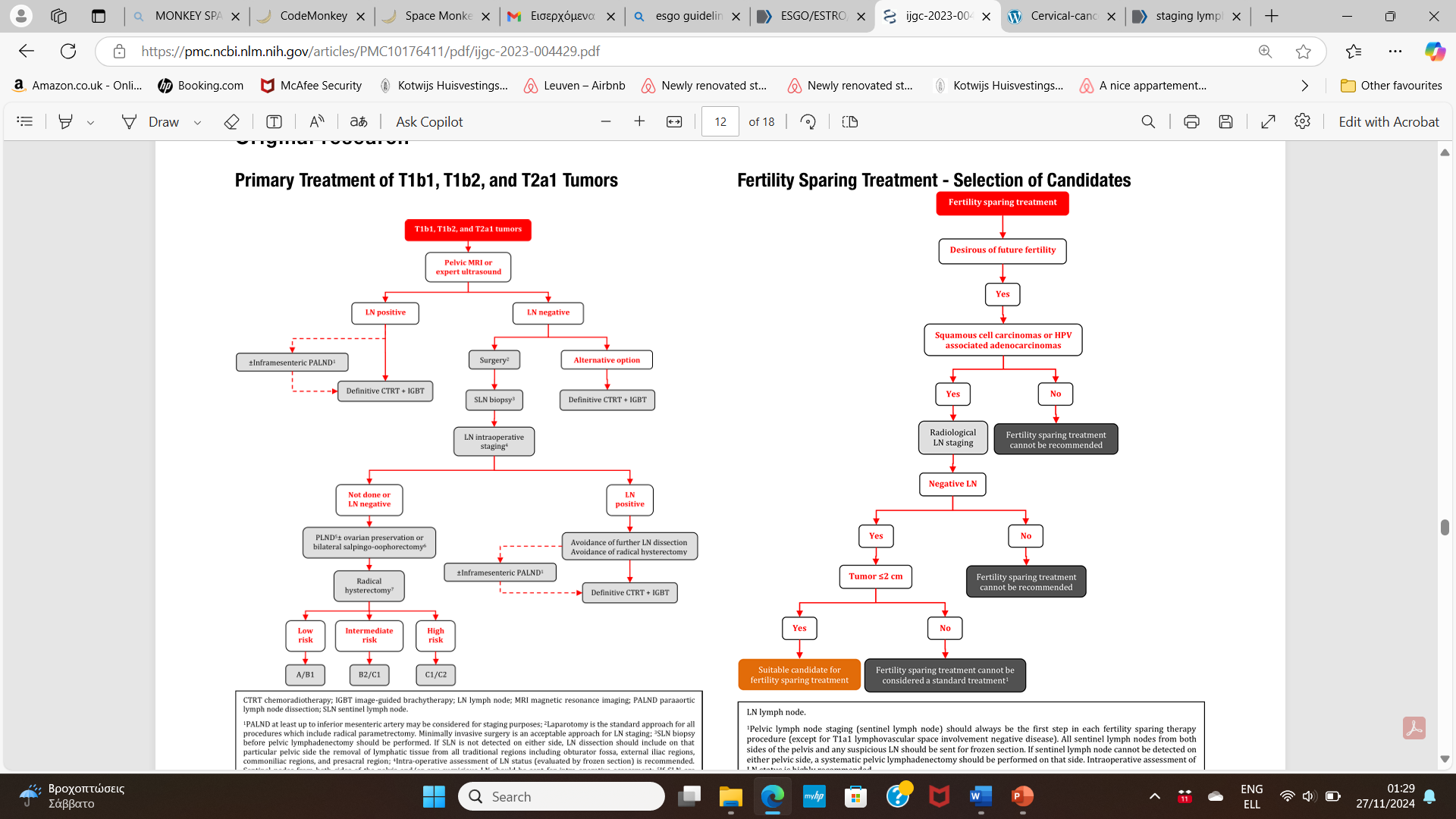 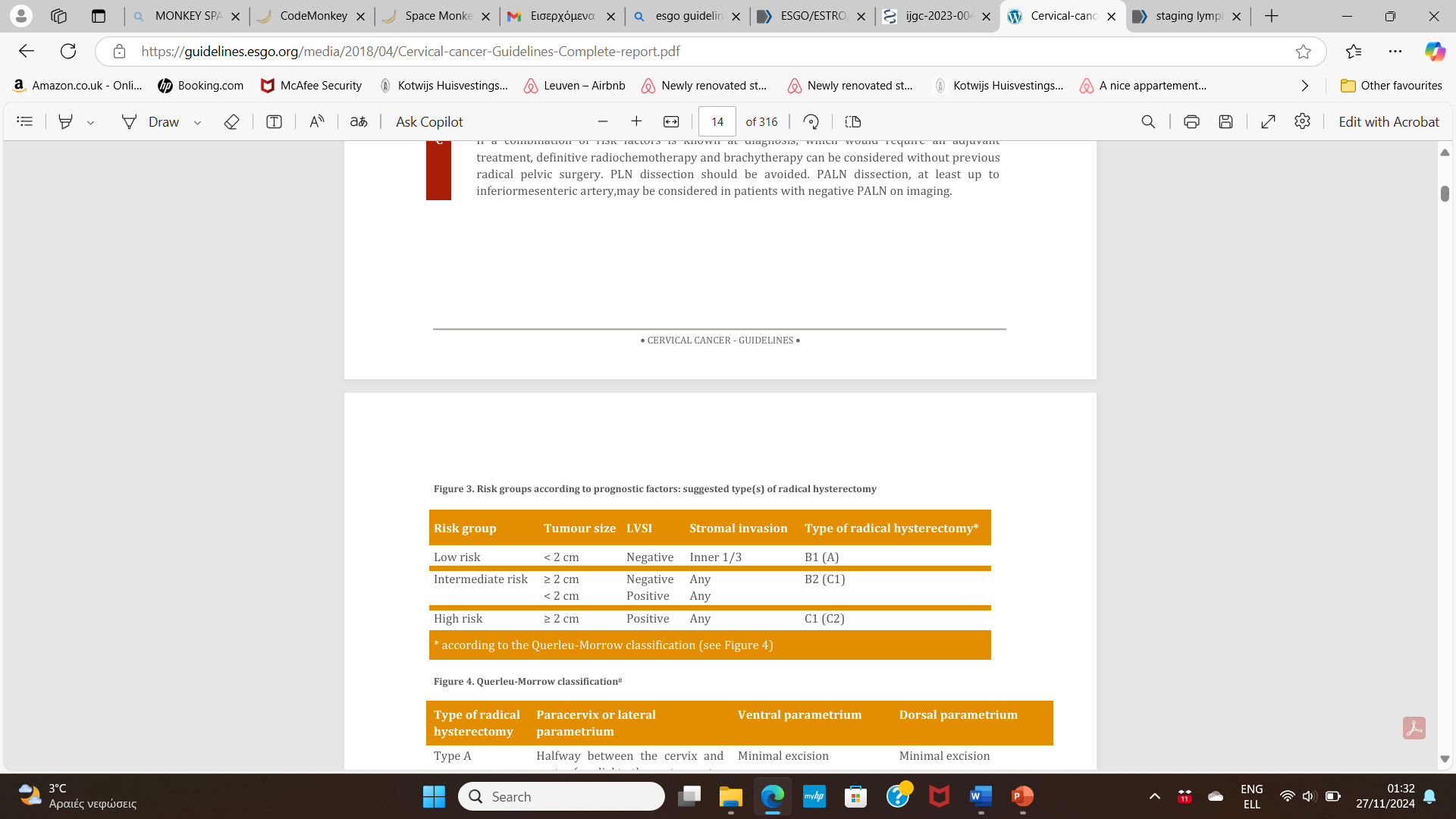 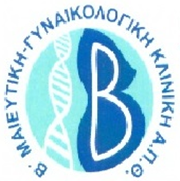 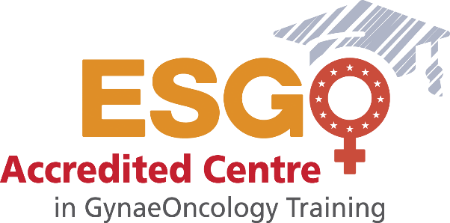 INDICATIONS FOR ADJUVANT TREATMENT
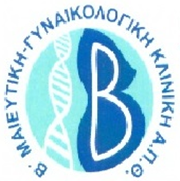 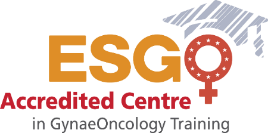 Adjuvant treatment for IB1, IB2, IIA1
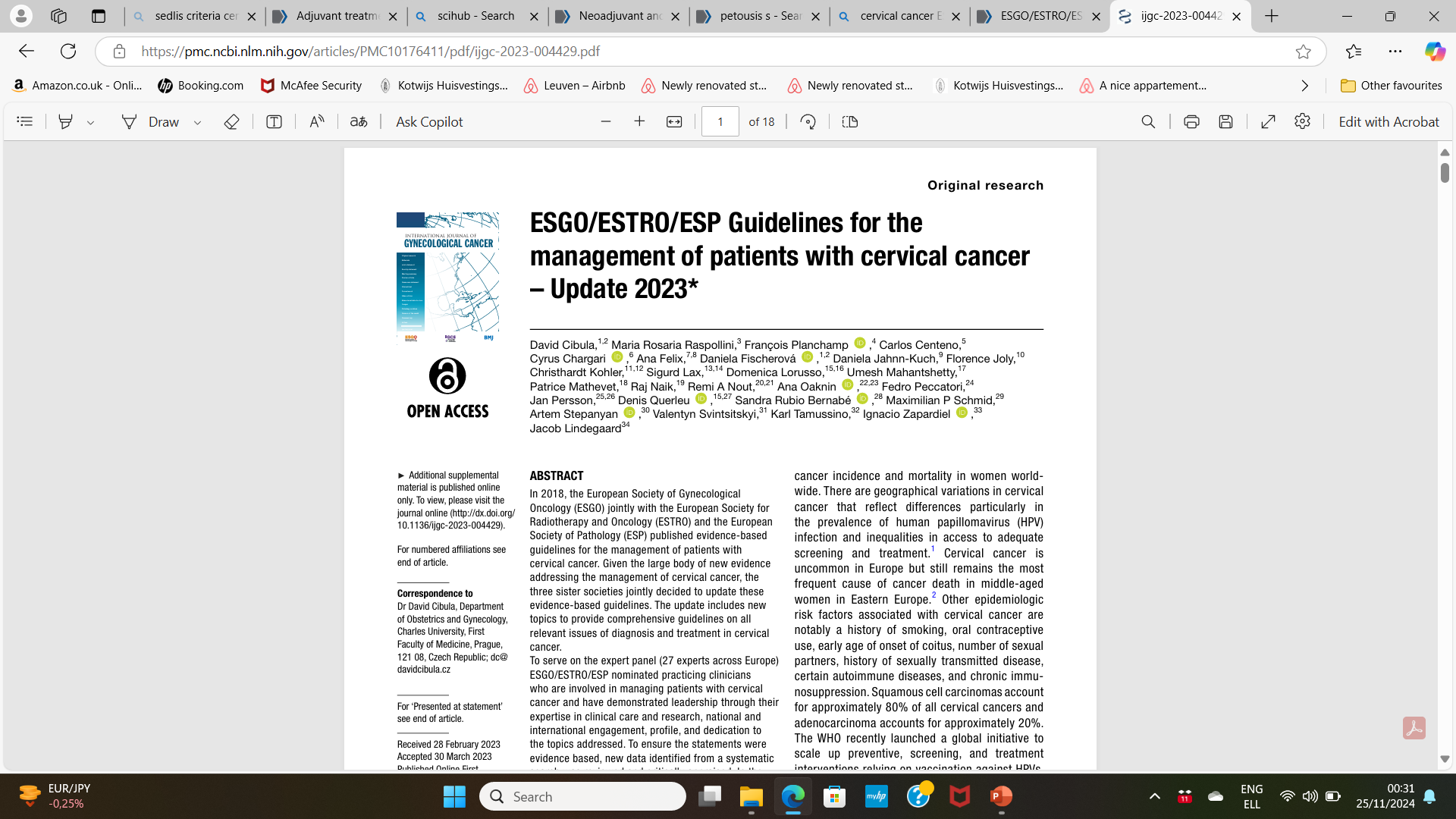 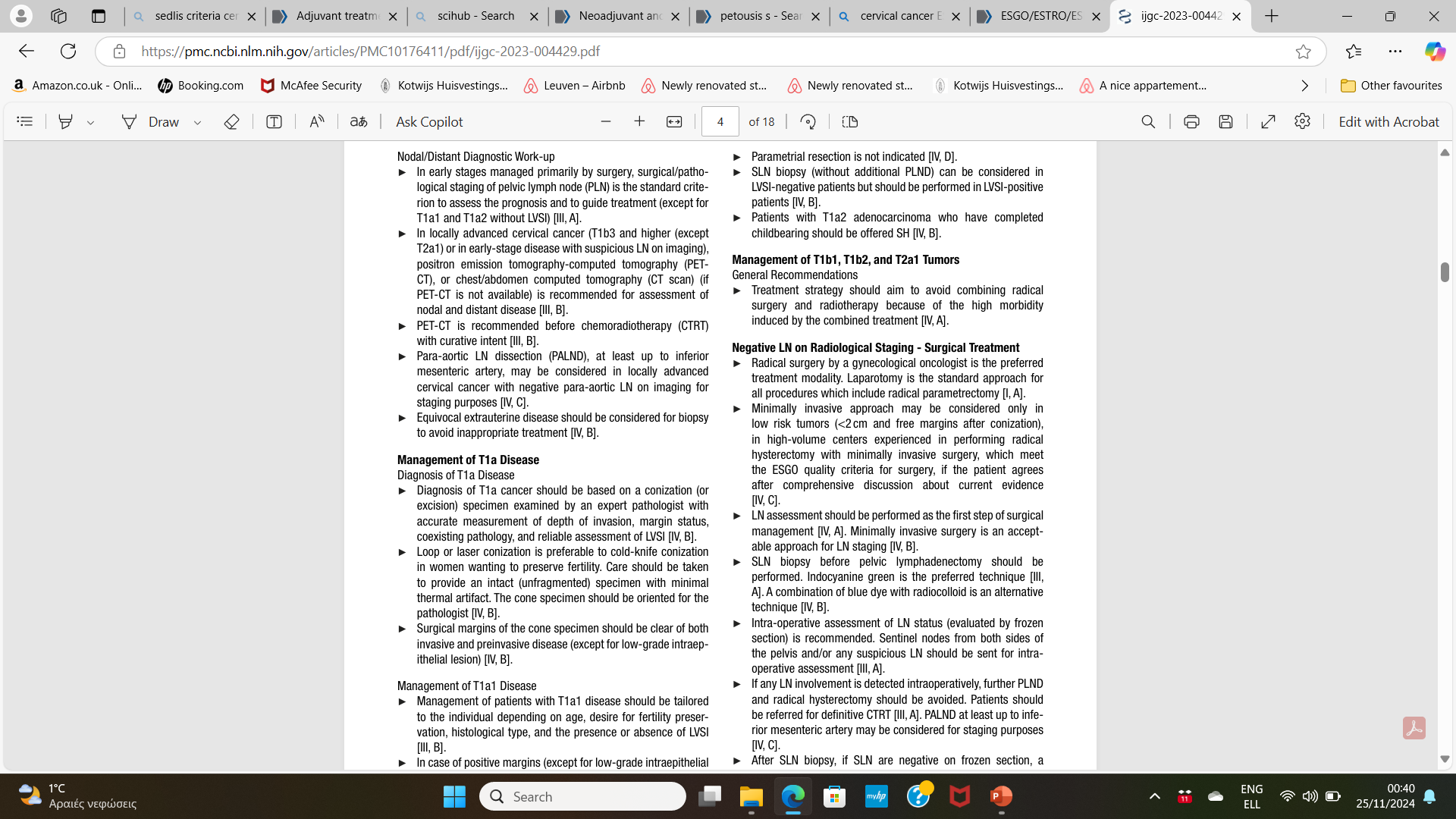 Basic pylon of therapeutic treatment should be monotherapy 
“either we operate or we chemoradiate”
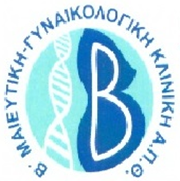 When should we give adjuvant treatment for IB1, IB2, IIA1 ?
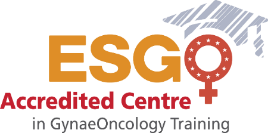 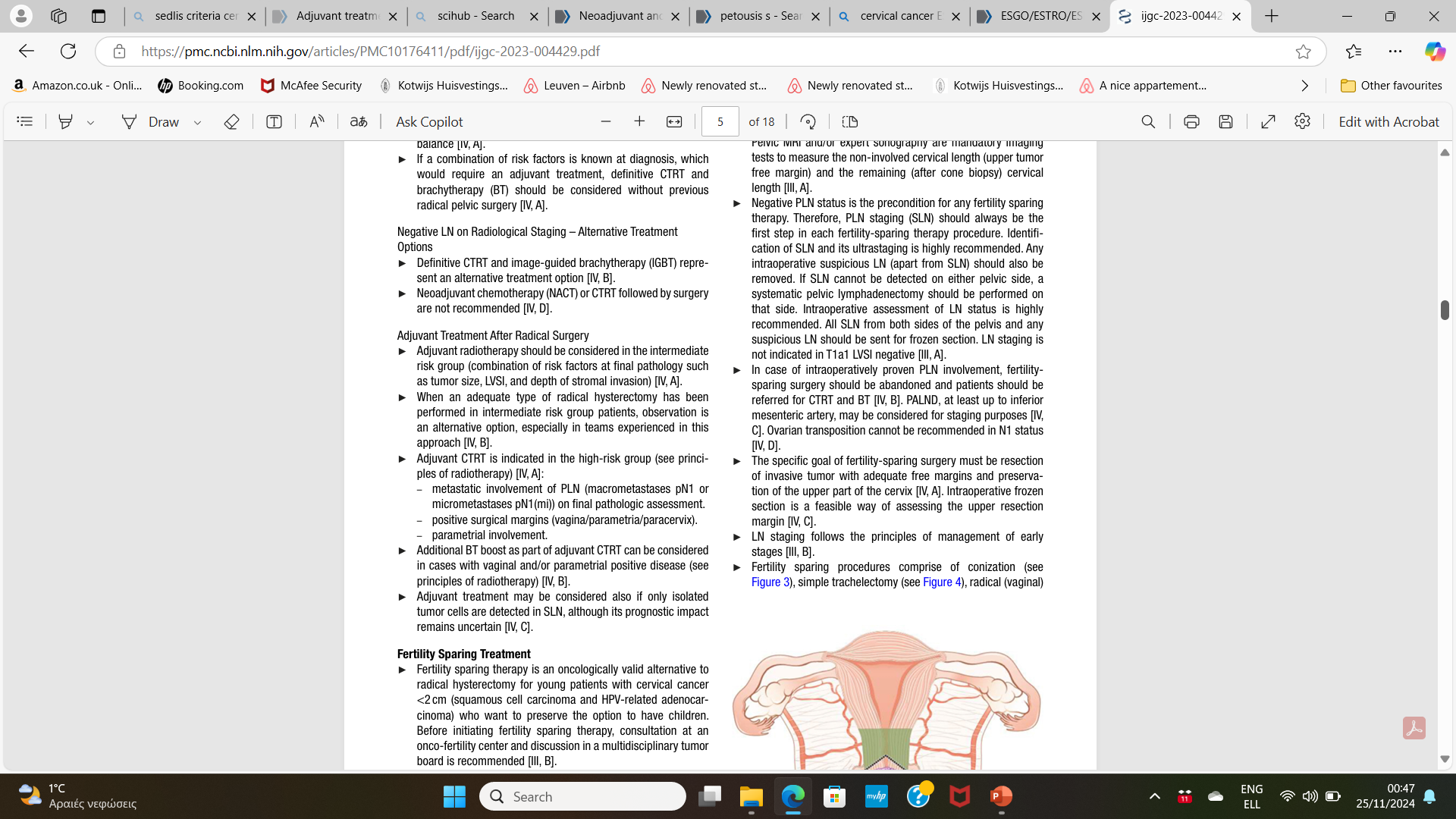 Adjuvant radiotherapy possibly in combination of risk factors
Chemoradiation for nodal involvement, parametria involvement and positive margins
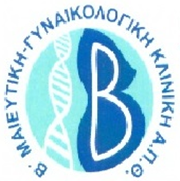 When should we give adjuvant treatment for IB1, IB2, IIA1 ?
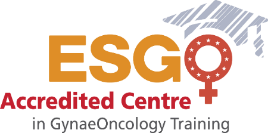 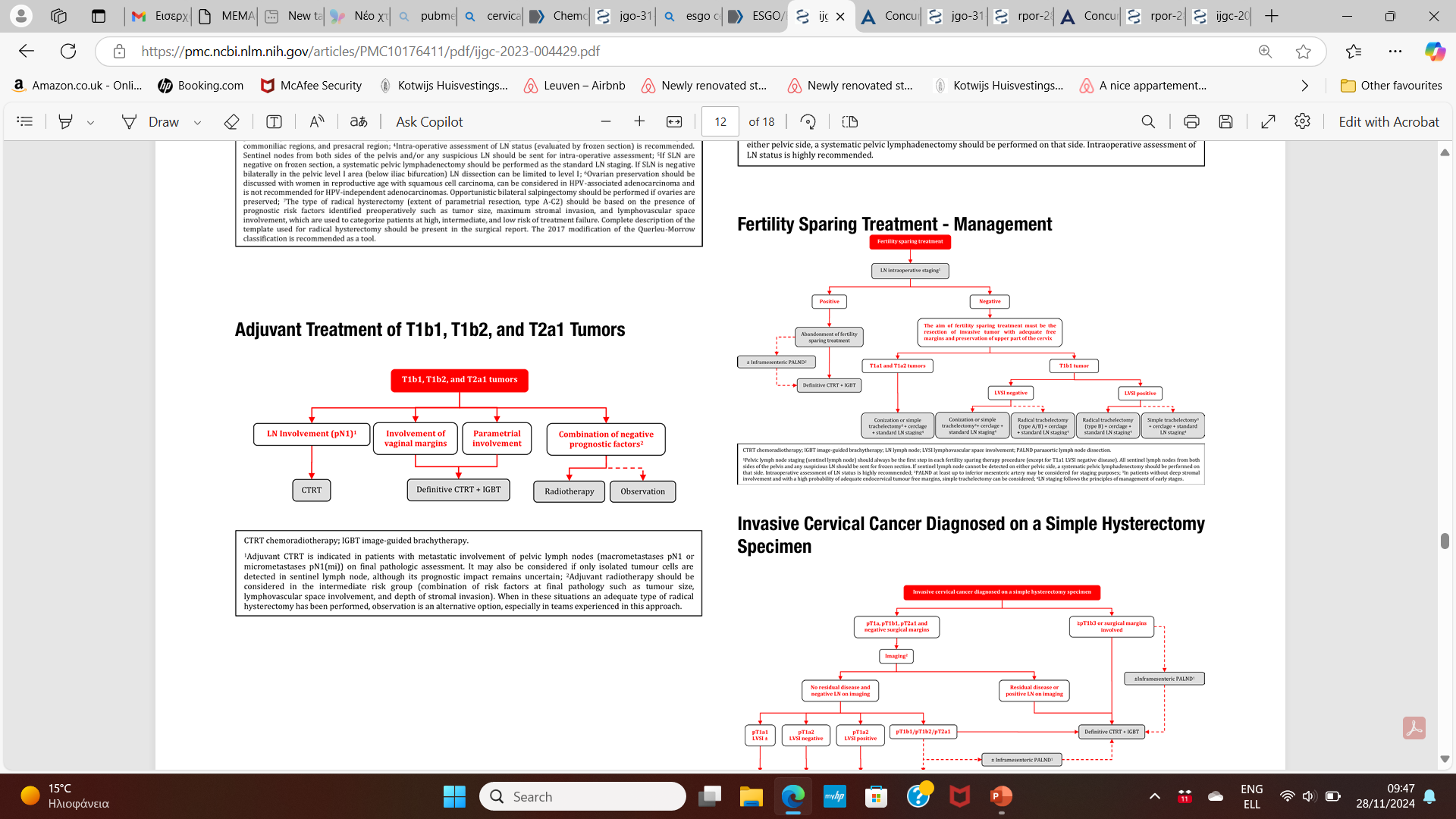 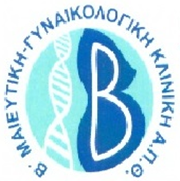 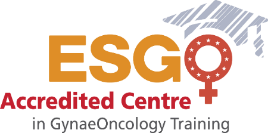 When adjuvant radiotherapy? Sedlis criteria
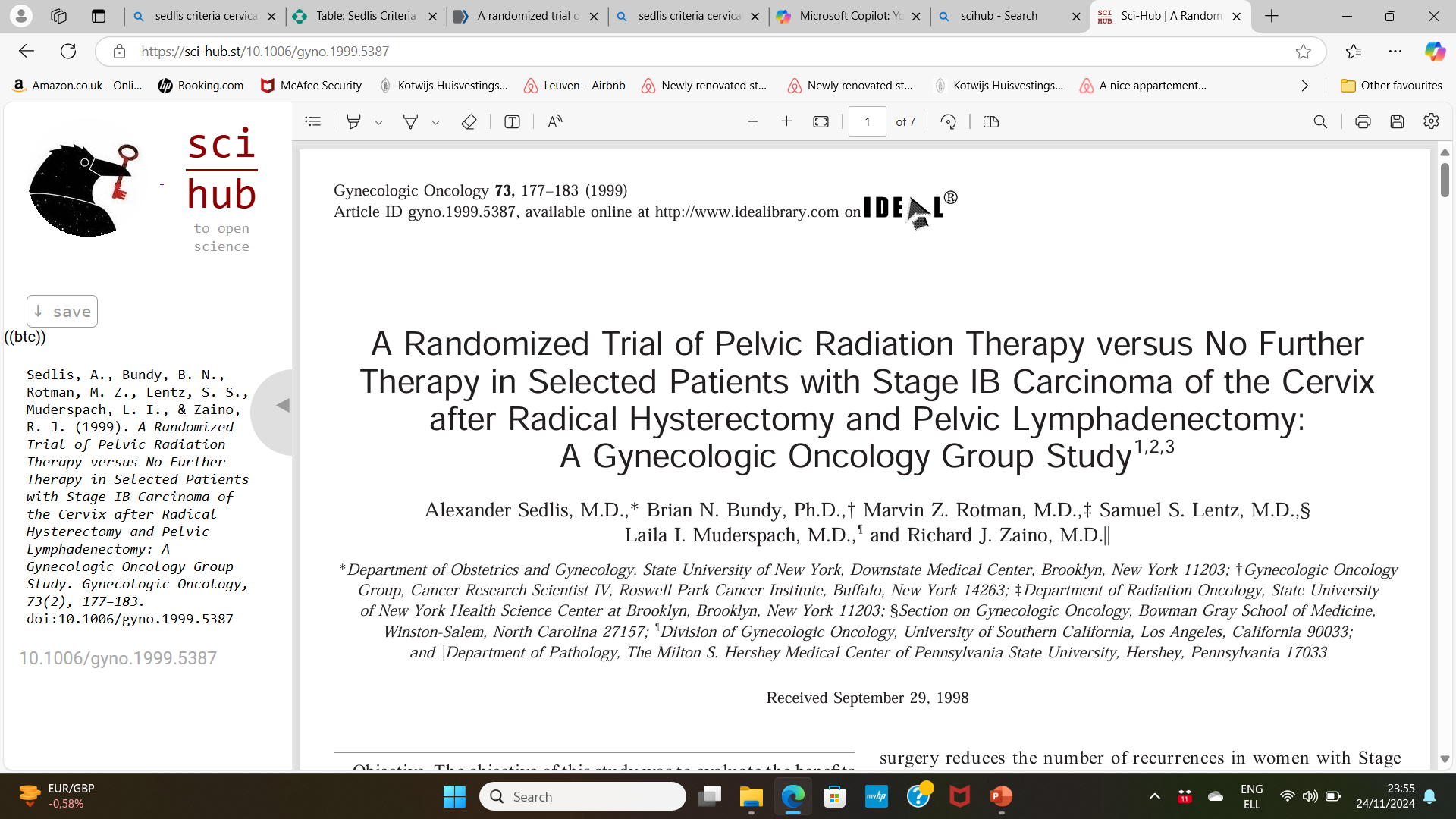 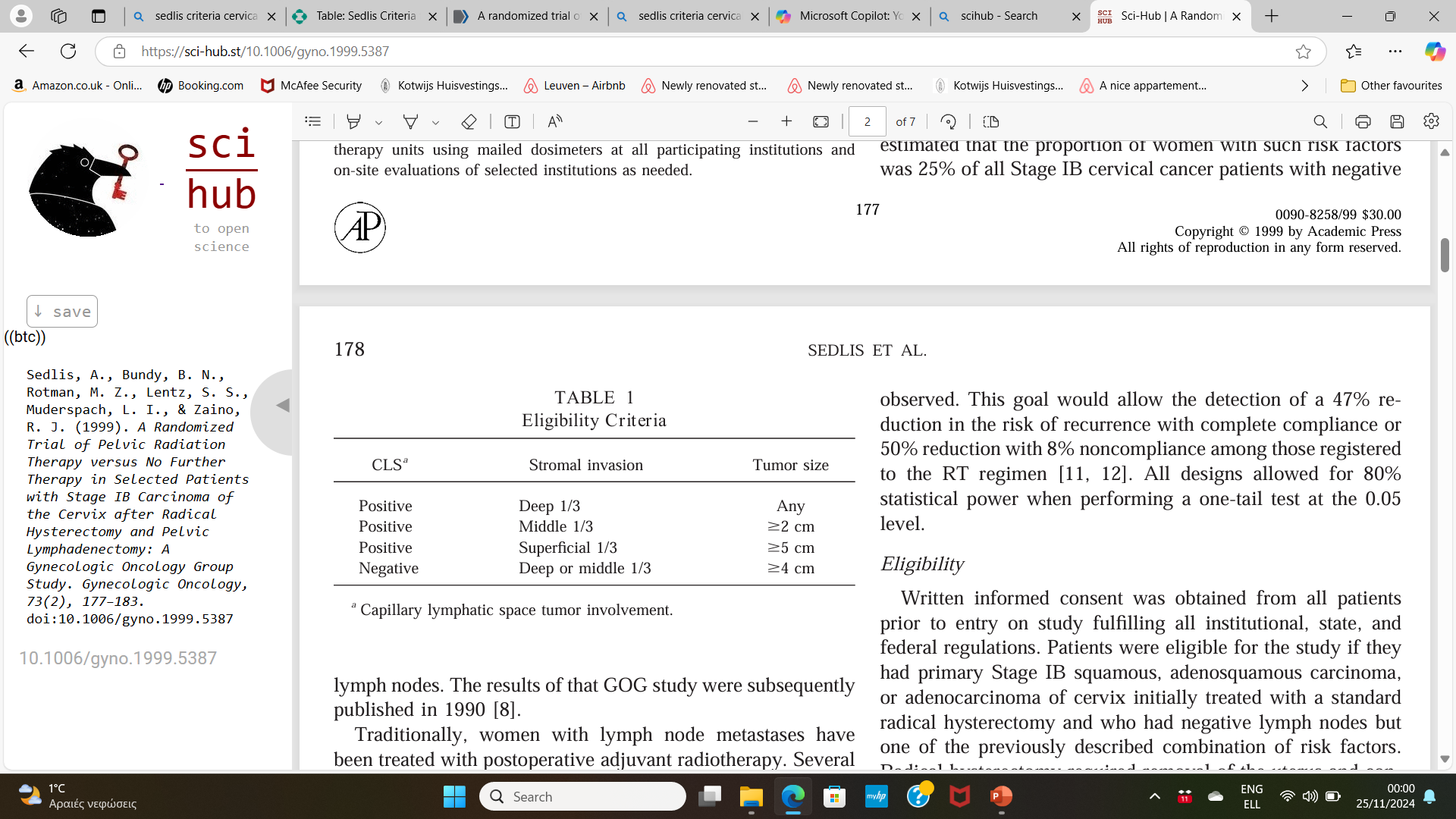 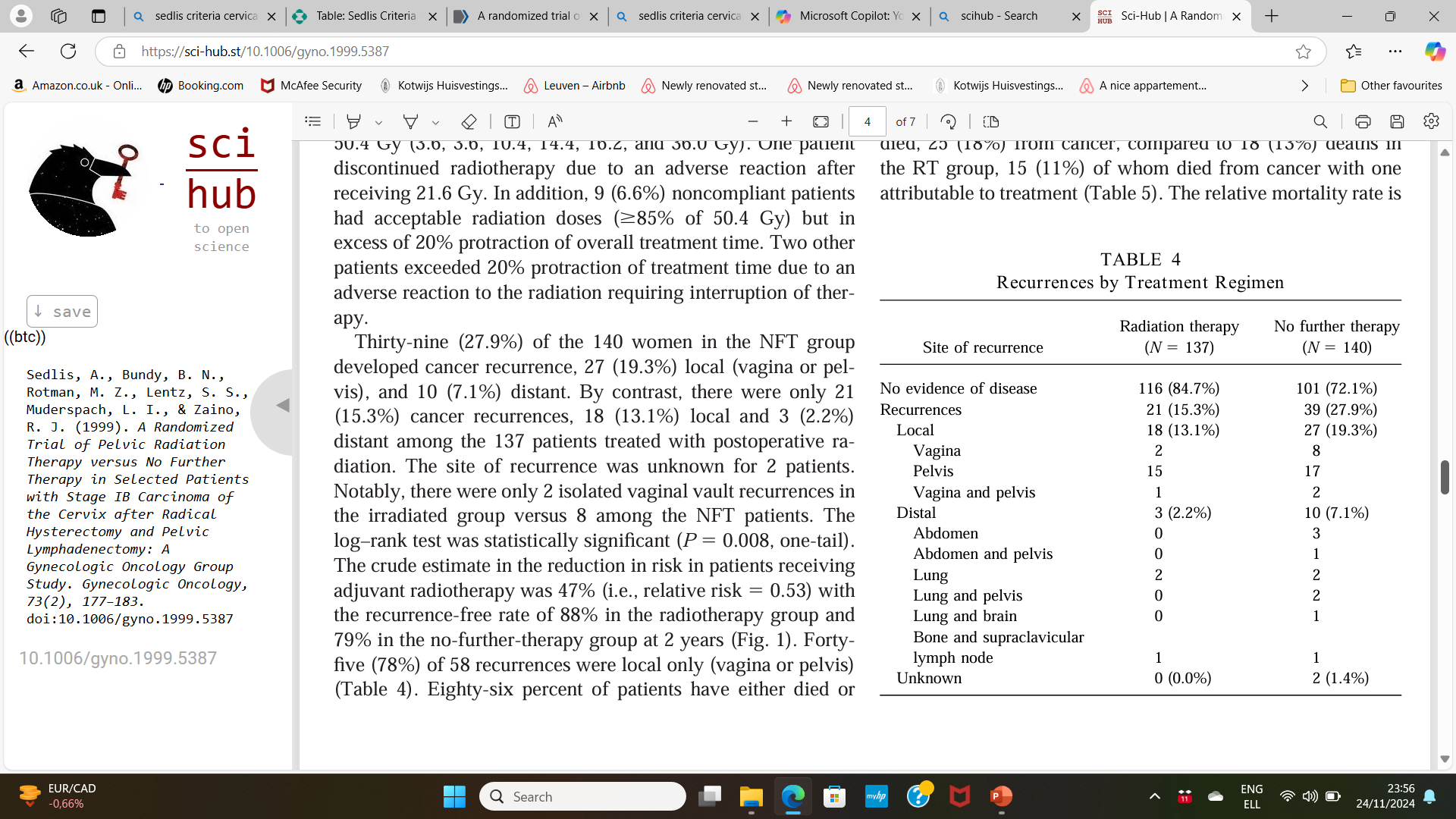 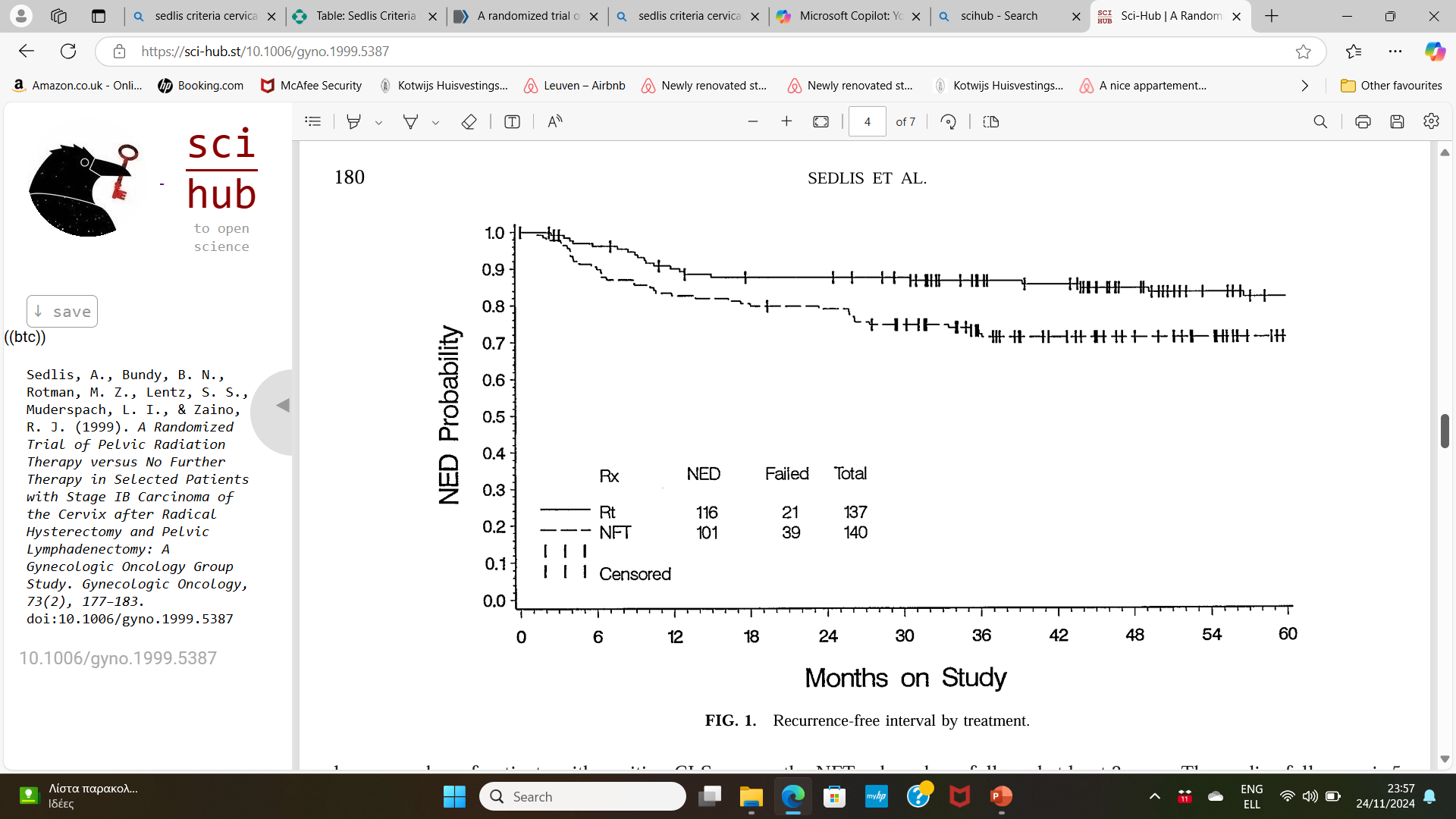 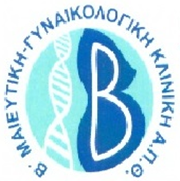 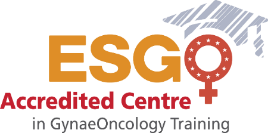 When adjuvant radiotherapy? Sedlis criteria
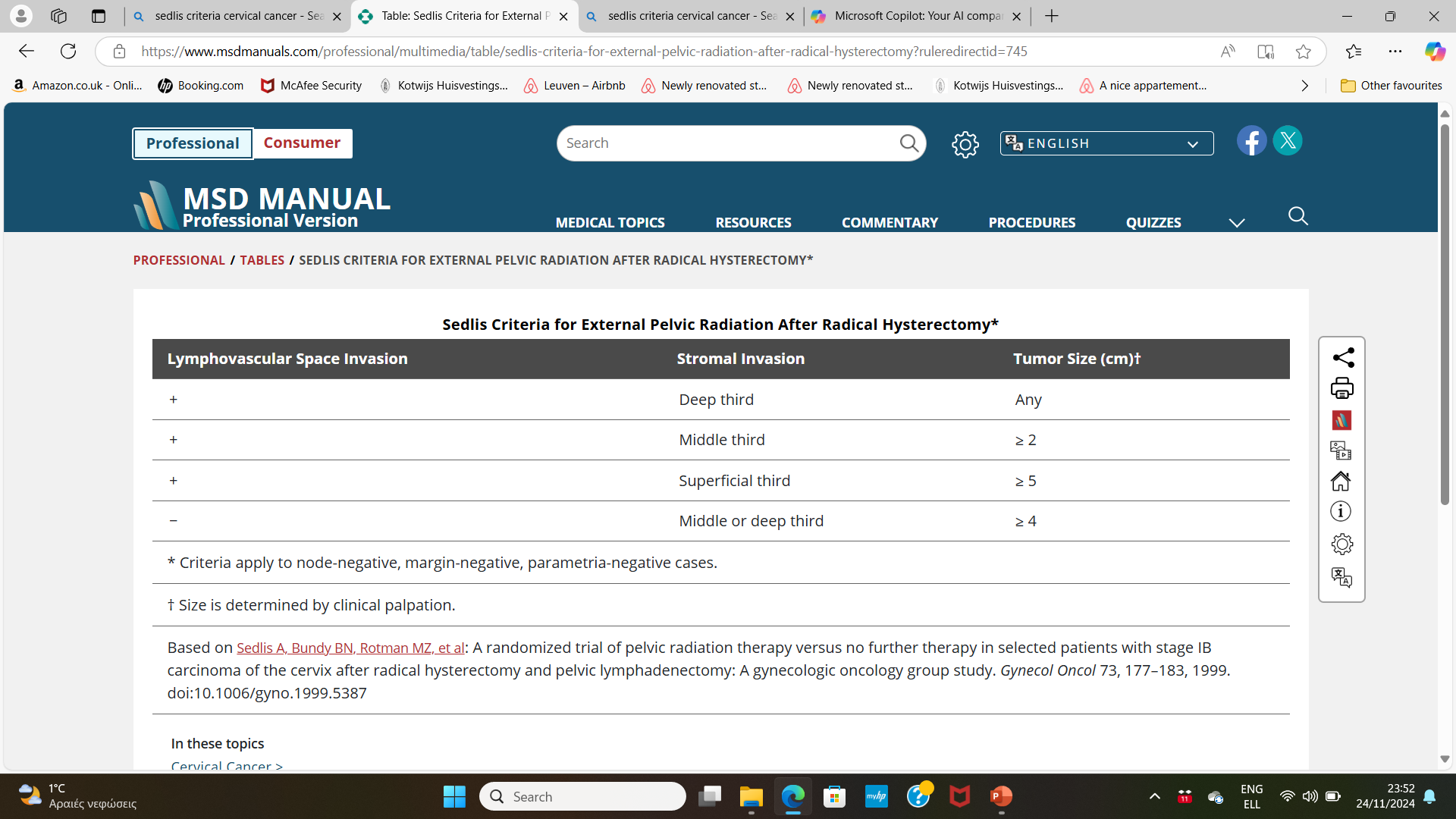 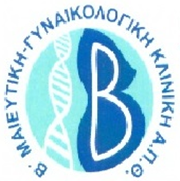 Is adjuvant treatment beneficial for surgically treated patients?
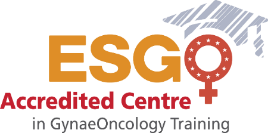 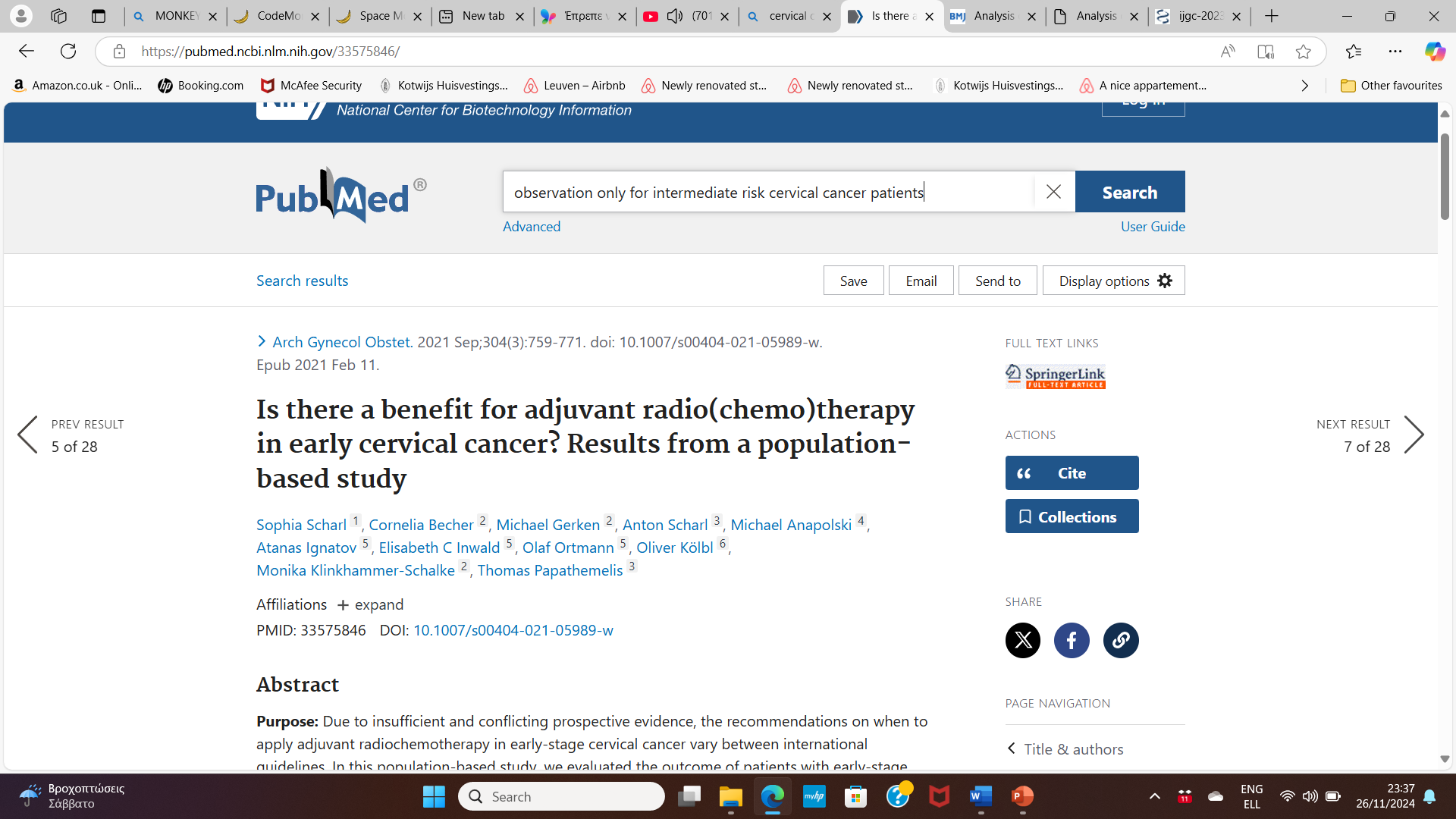 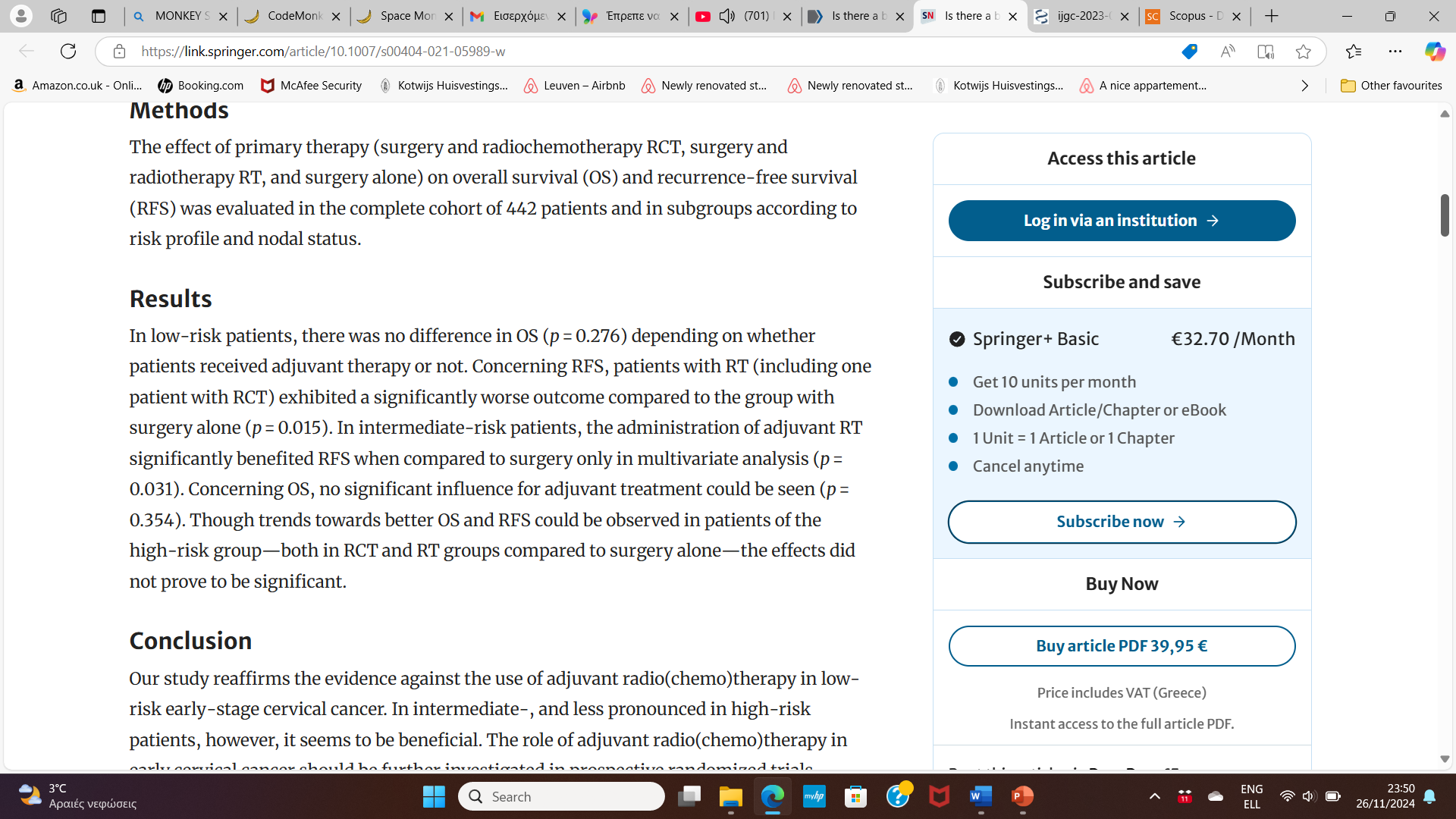 No
Low risk: similar OS, worse PFS
Yes
Intermediate risk: similar OS, better PFS
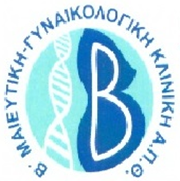 Is addition of chemotherapy to radiotherapy beneficial?
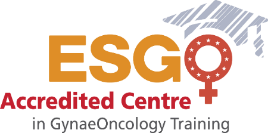 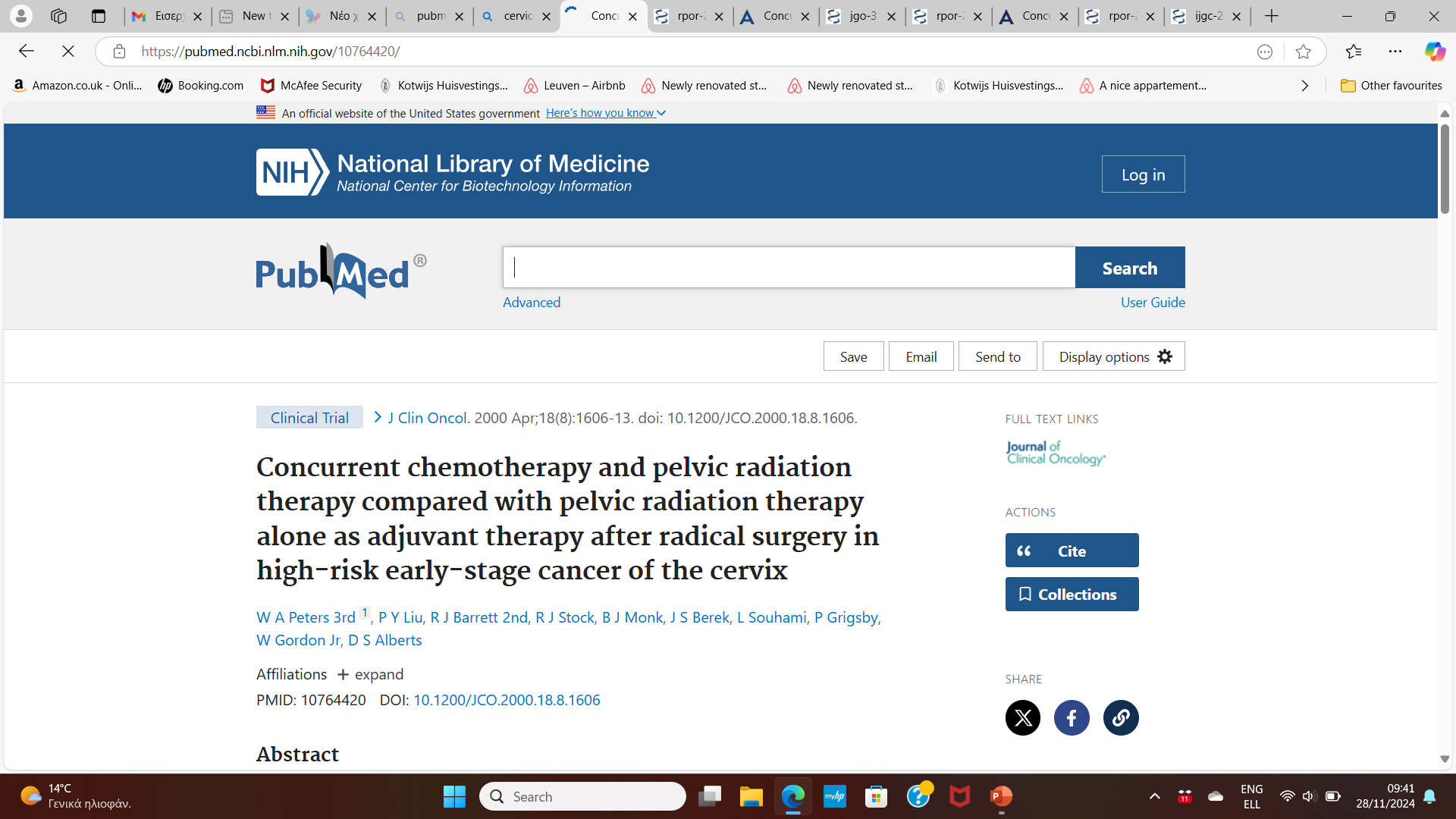 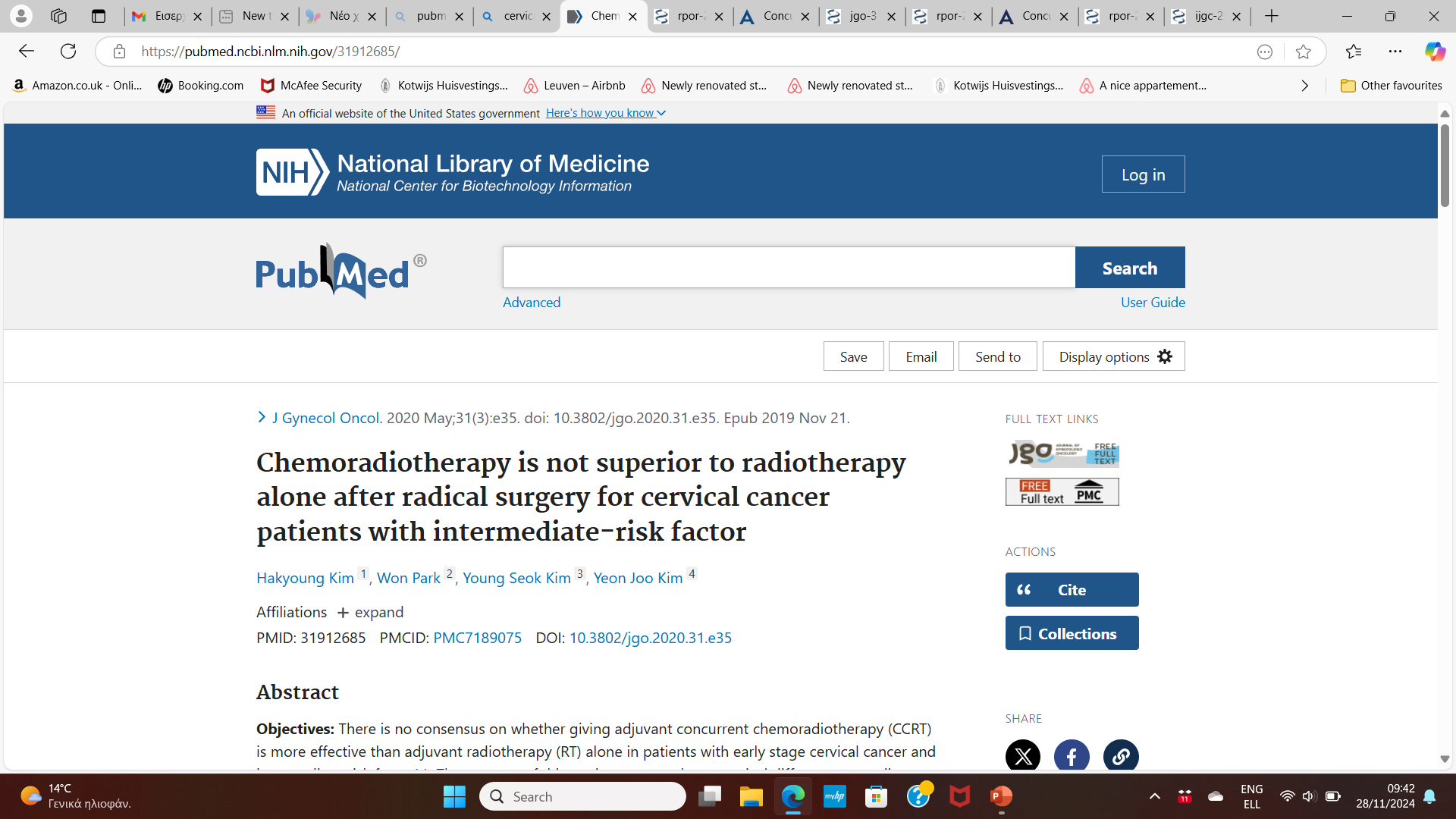 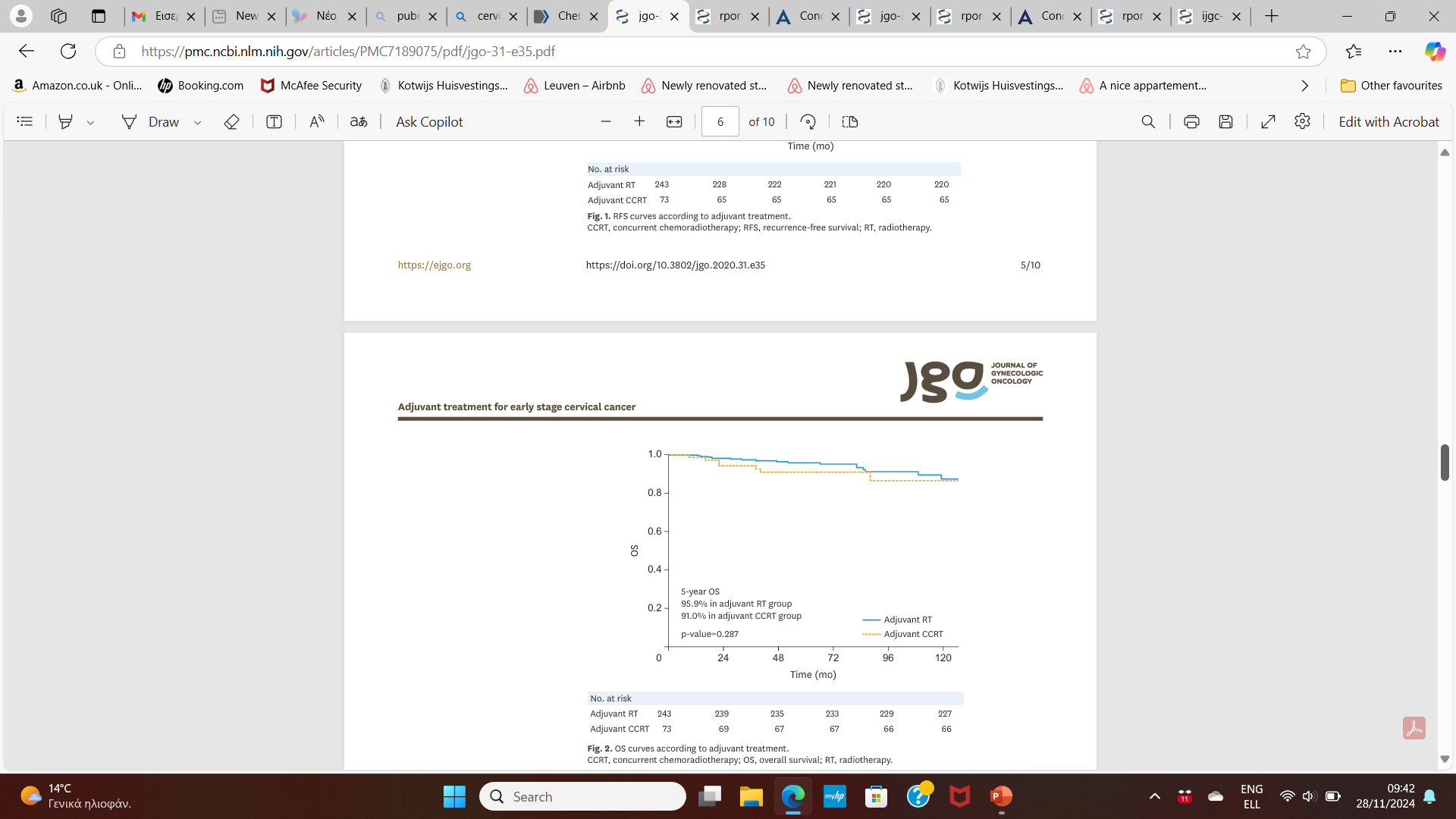 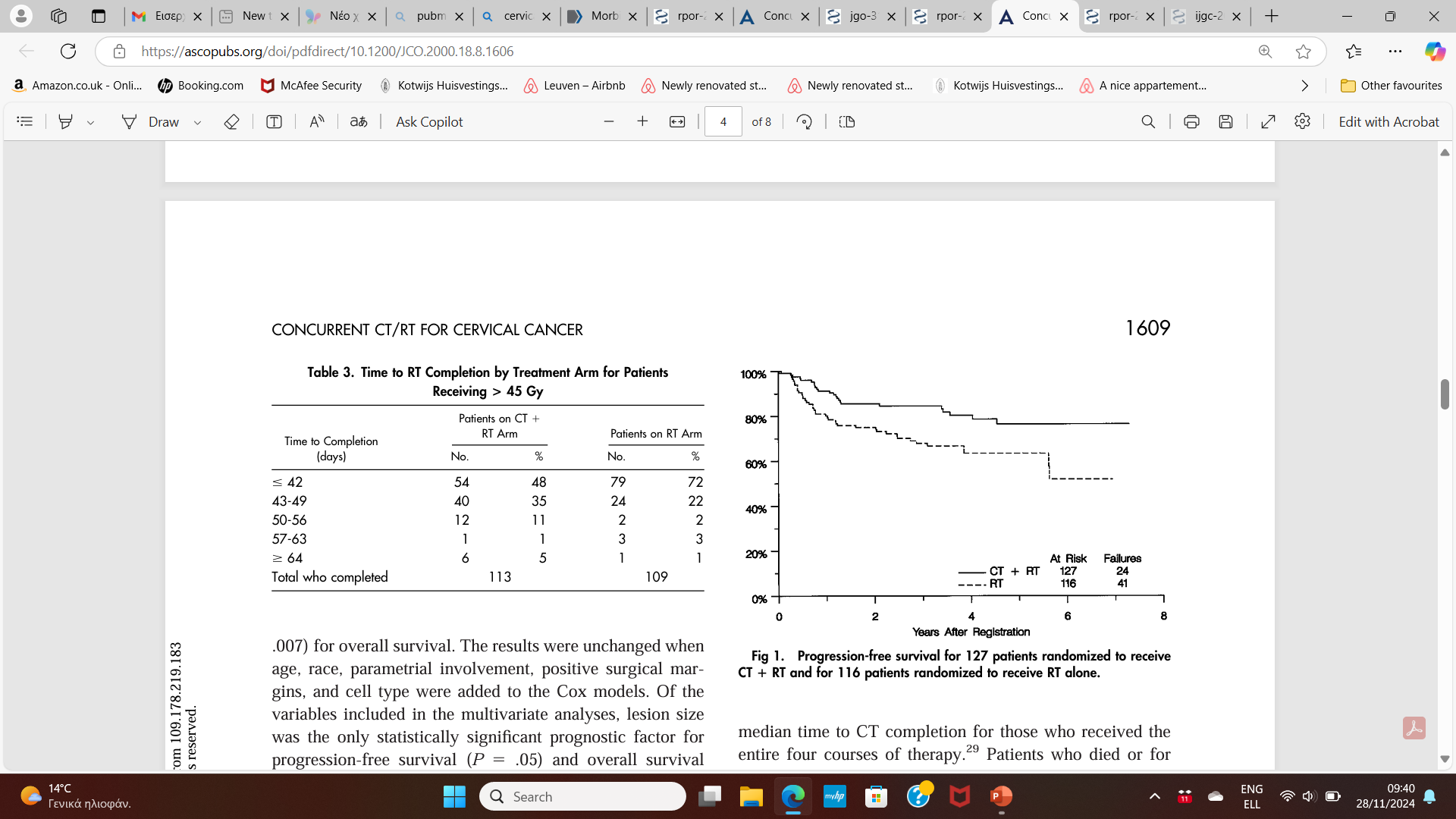 Not beneficial in intermediate-risk
Beneficial in high-risk patients
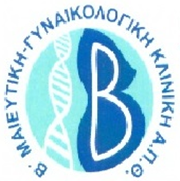 Can we omit adjuvant therapy in intermediate risk patients?
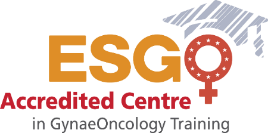 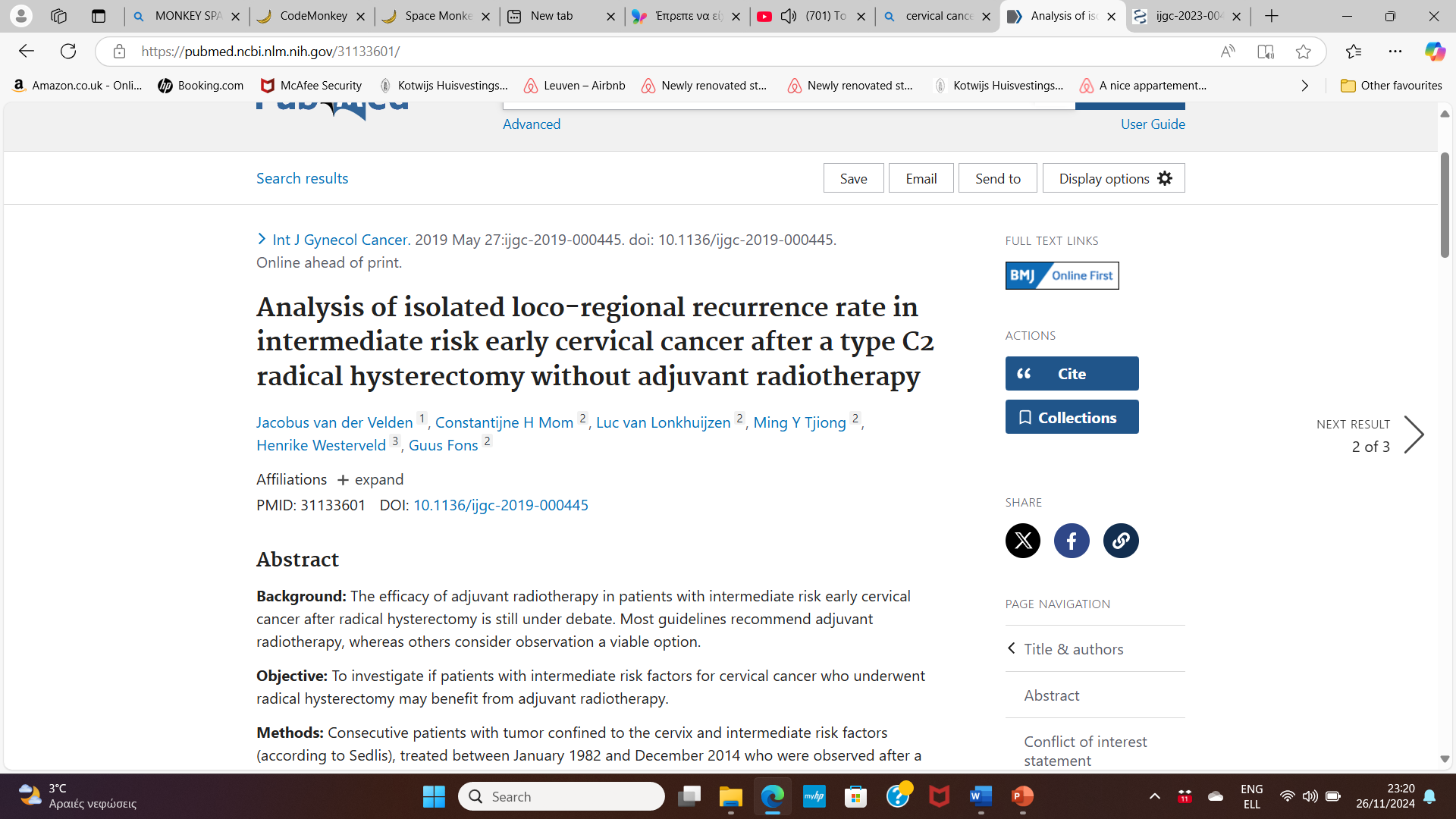 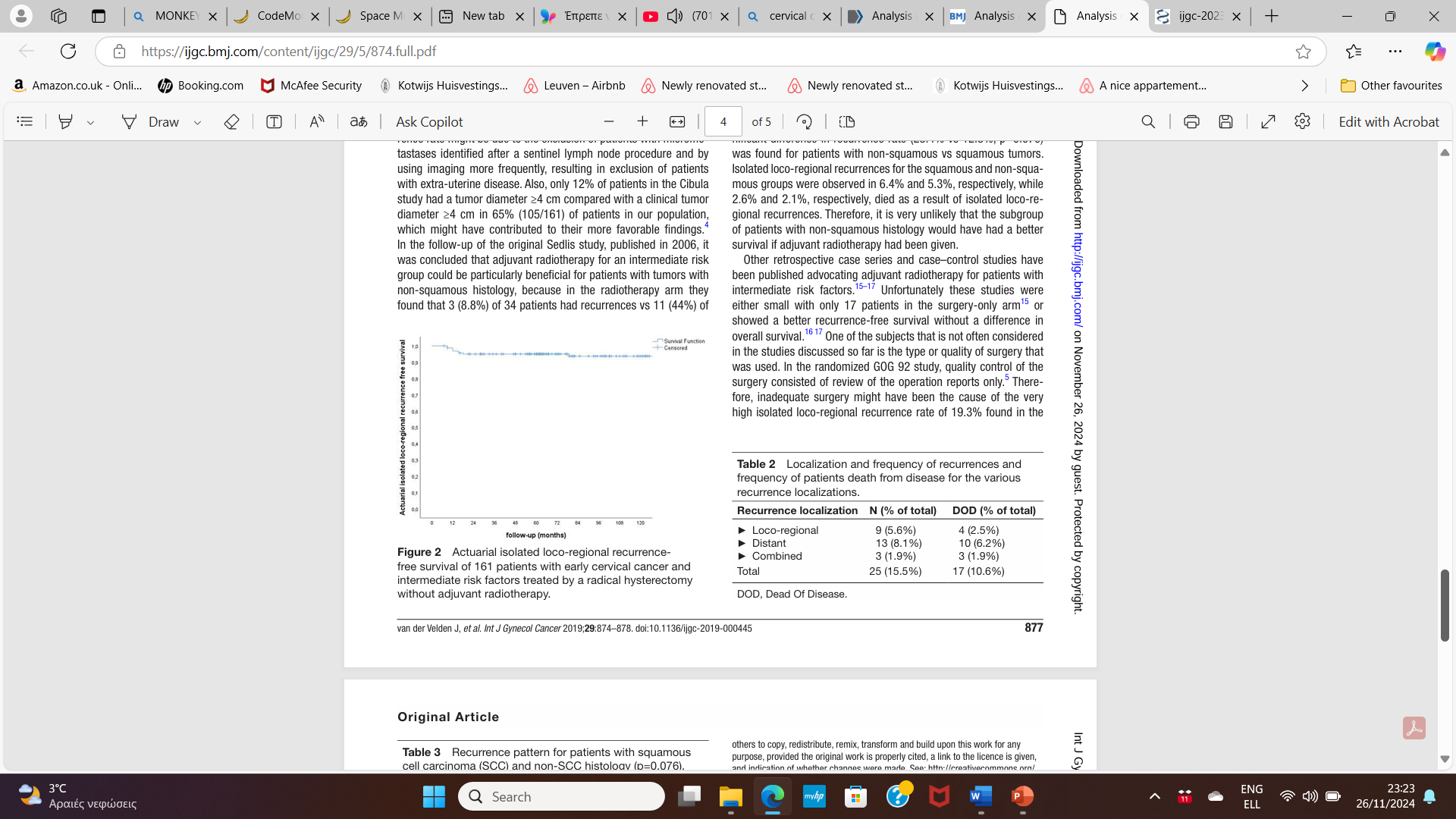 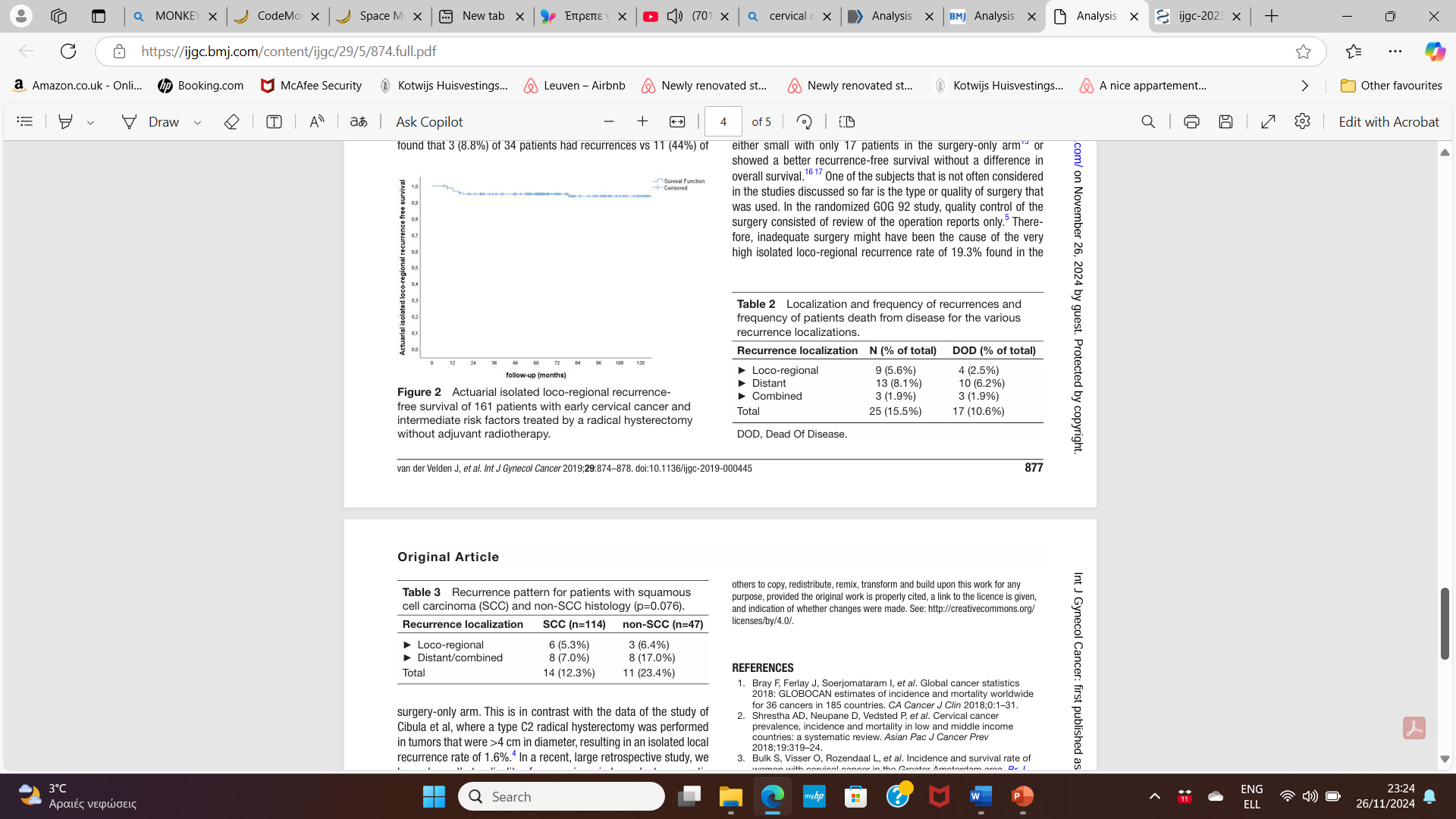 … potentially in some cases but we still need evidence…
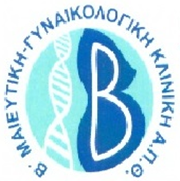 Can we omit adjuvant therapy in 
high risk patients?
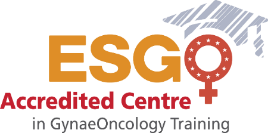 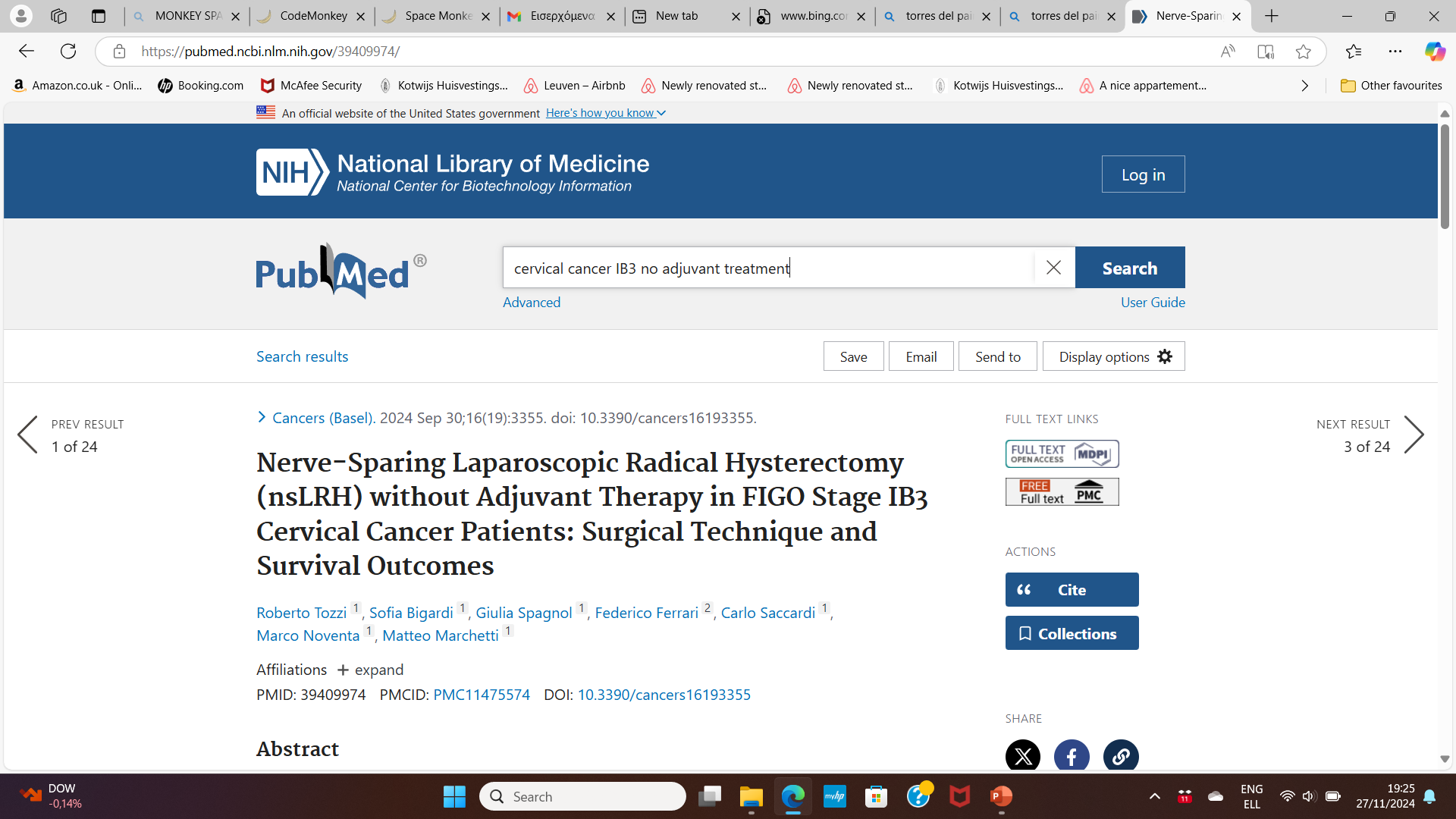 10.3% false 
frozen section
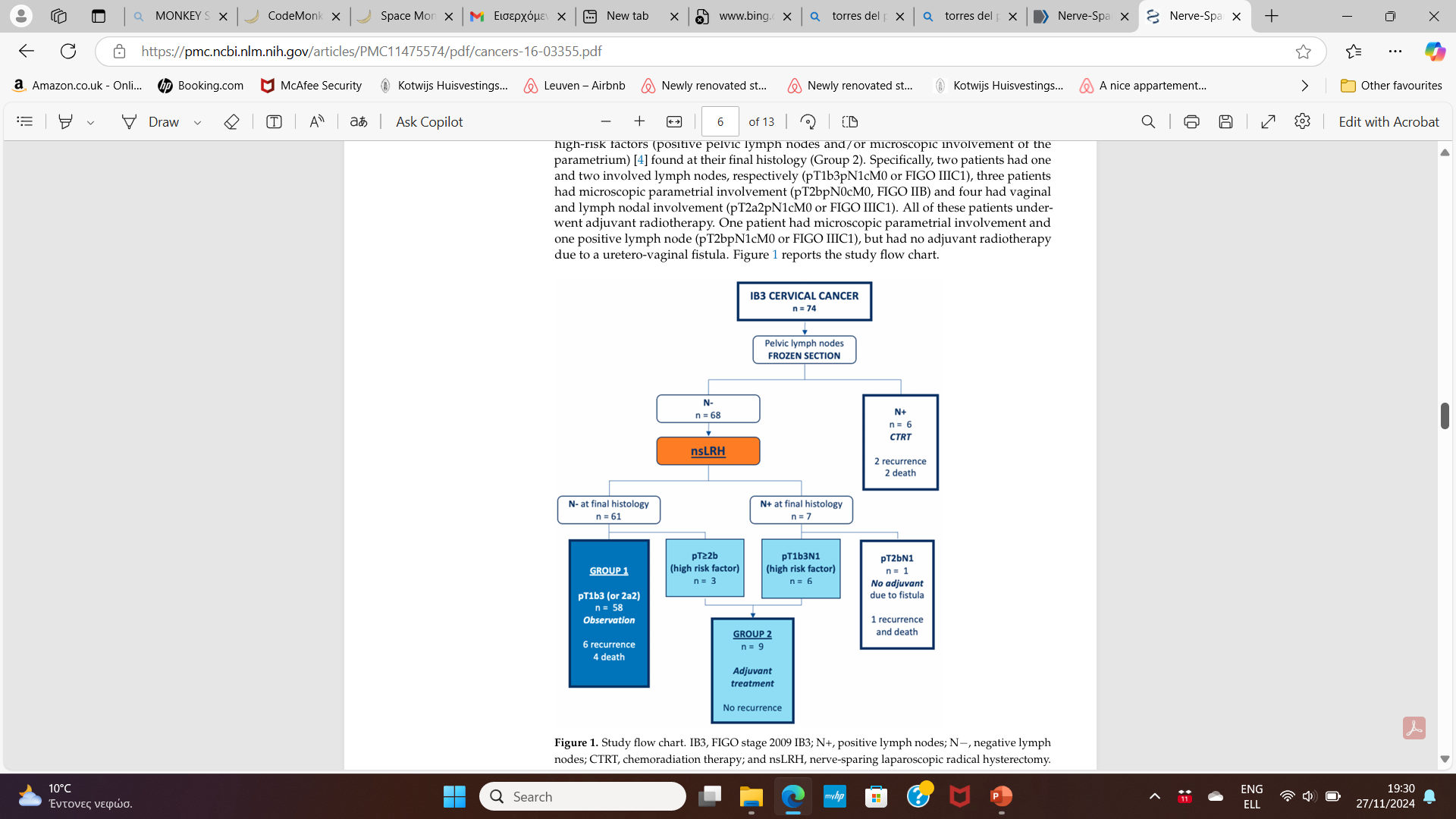 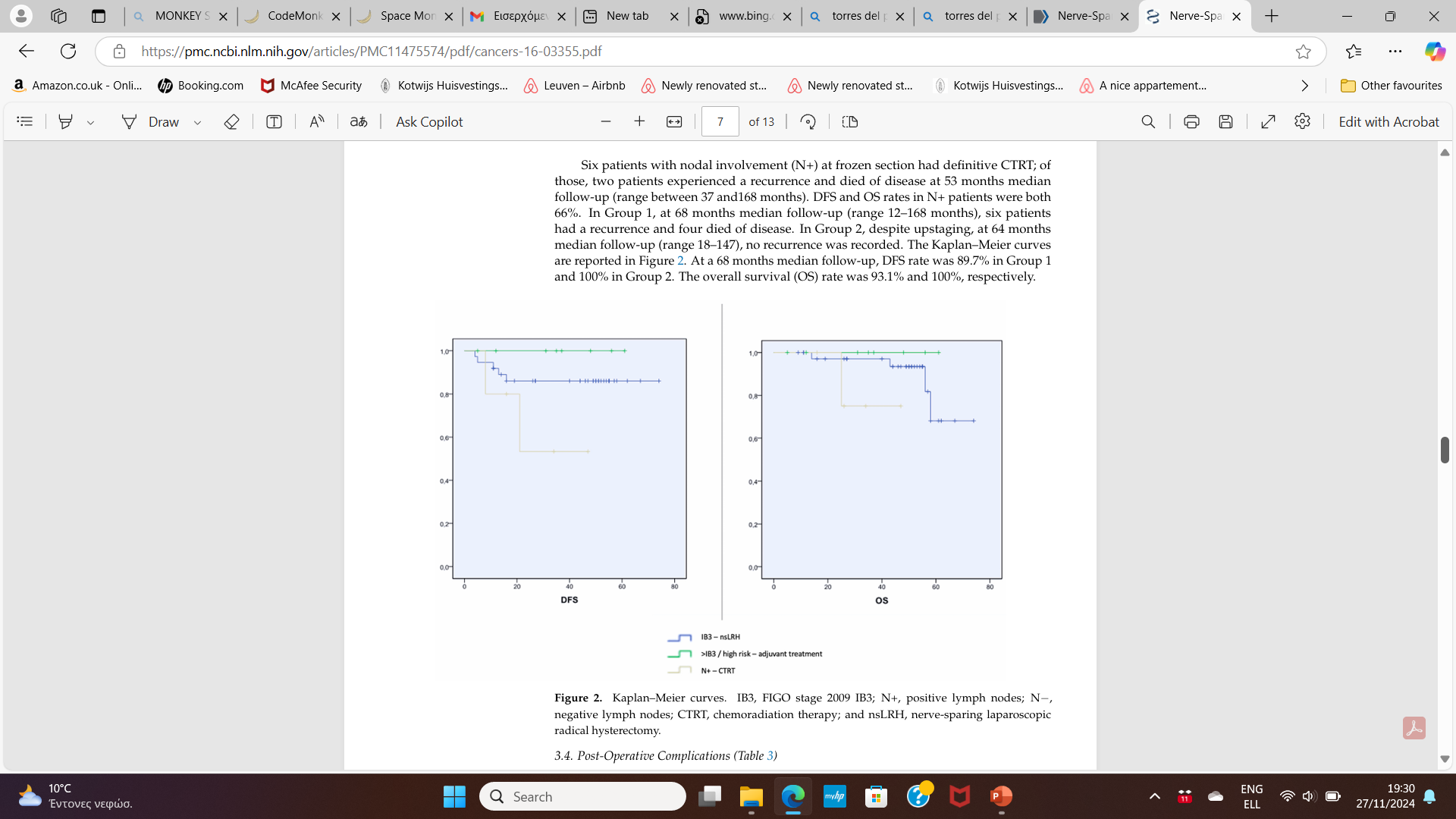 NO
Adjuvant treatment improved survival outcomes but also increased complications
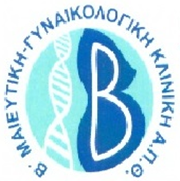 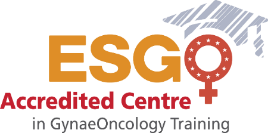 Why should we avoid combination of therapies ?
6% grade 3–4 adverse events vs. 2.1% in the no further therapy group
Sedlis et al 1999
Similar results reported from Peters et al 2000 and Kim et al 2020
J Gynecol Oncol. 2020 May;31(3):e35
J Clin Oncol 2000. 18:1606-1313
However, other yet retrospective studies report similar rates (e.g.  
      Sandadi et al 2013, 5% vs. 4%, respectively; p = 0.999)
Int J Gynecol Cancer. 2013; 23(3): 553–558
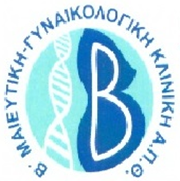 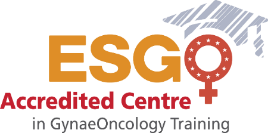 How many IB2 patients receive adjuvant treatment?
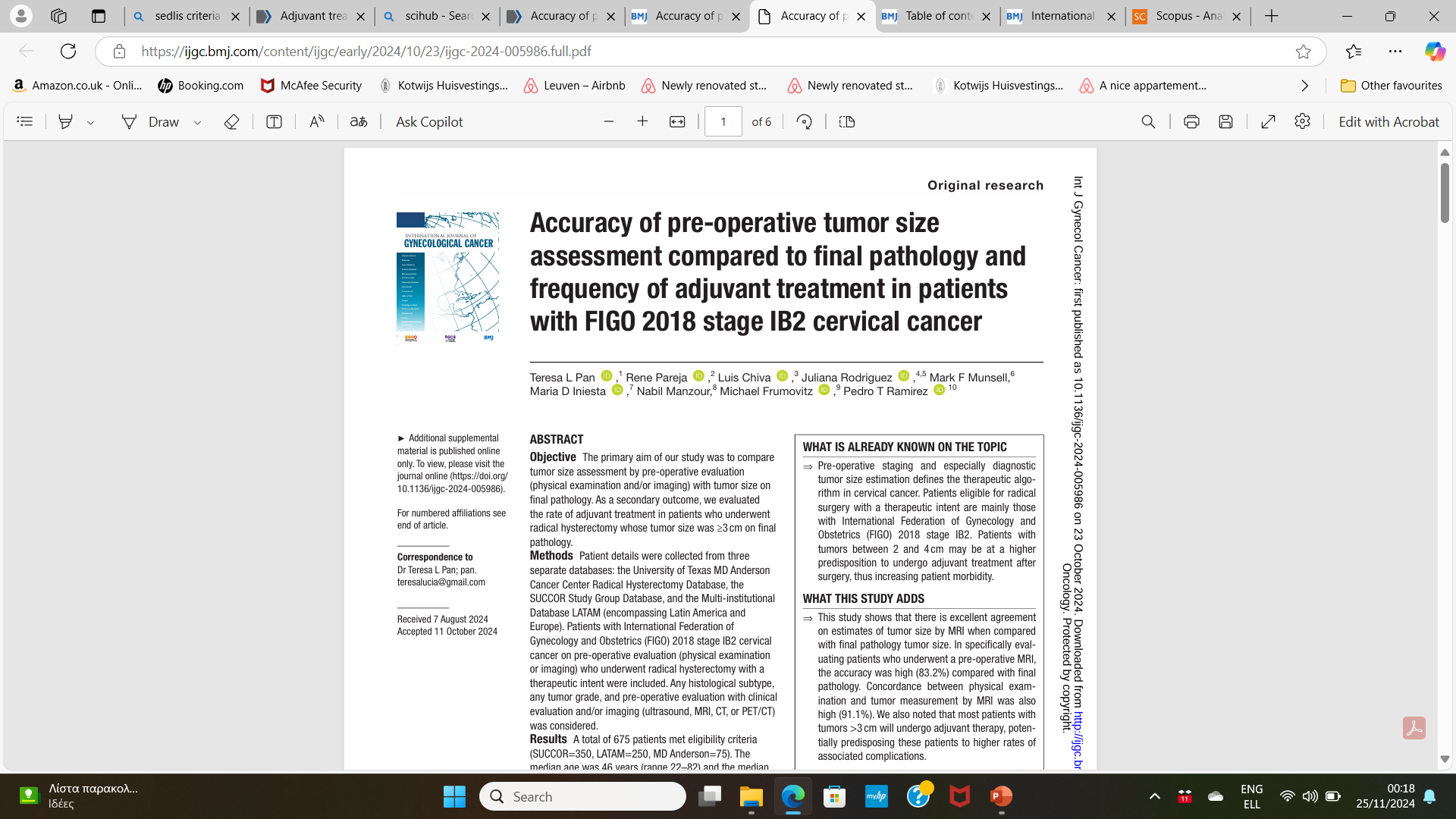 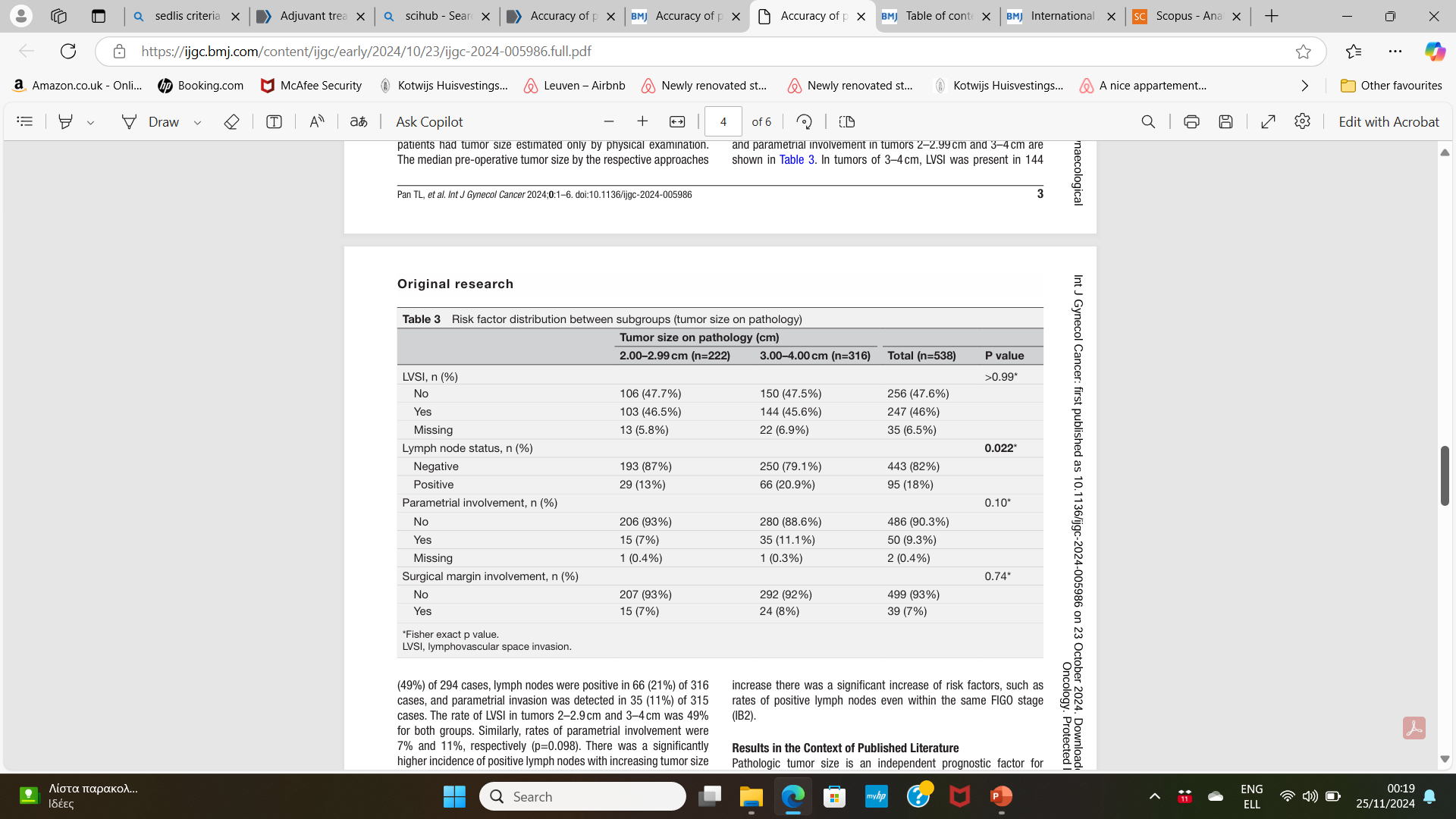 51% of patients received adjuvant treatment
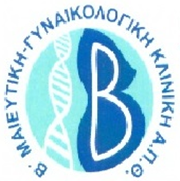 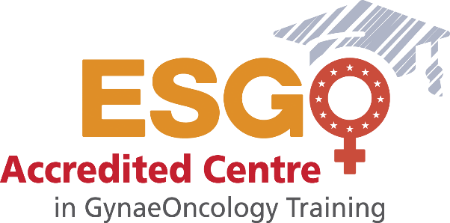 STRATEGY TO ACHIEVE MONOTHERAPY
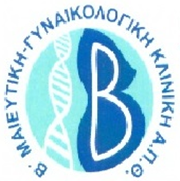 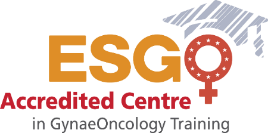 How may we achieve monotherapy?
Clinical examination, preoperative work-up
FIGO staging
LVSI
conization
Depth of invasion
conization
Nodal status
SLN, pelvic lymphadenectomy
Tumor size
MRI
Preoperative MRI, conization and staging lymphadenectomy may only give the overall spectrum of parameters BEFORE OPERATING to achieve monotherapy
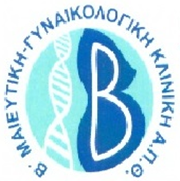 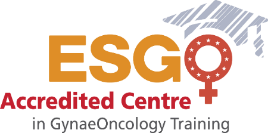 How may we achieve monotherapy?
CC case
Tumour size (MRI)
> 4 cm
≤ 4 cm
Conization & staging lymphadenectomy
Positive nodes
Negative nodes
Low-risk Sedlis
Sedlis factors
Definitive CR
Surgery
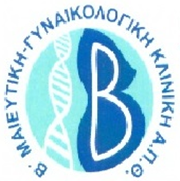 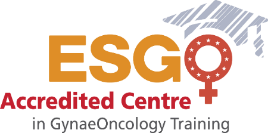 How may we achieve monotherapy?
LACC case
Tumour size (MRI)
> 4 cm
≤ 4 cm
Conization & staging lymphadenectomy
Positive nodes
Negative nodes
Low-risk Sedlis
Sedlis factors
2nd Dpt A.U.Th

64 CC patients, 2021-2024

3/64 combined treatment (4.7%)
Definitive CR
Surgery
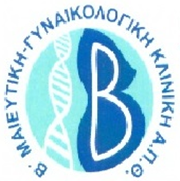 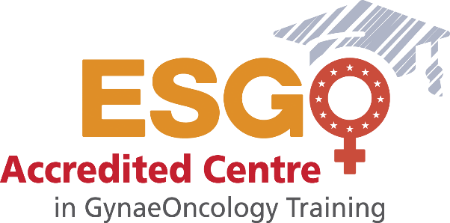 SPECIAL ISSUES
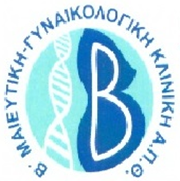 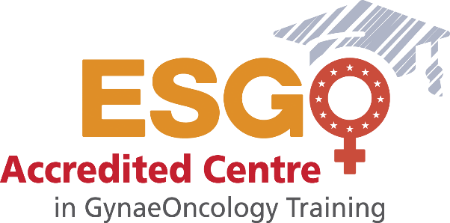 Is there need for adjuvant chemotherapy apart from chemoradiation?
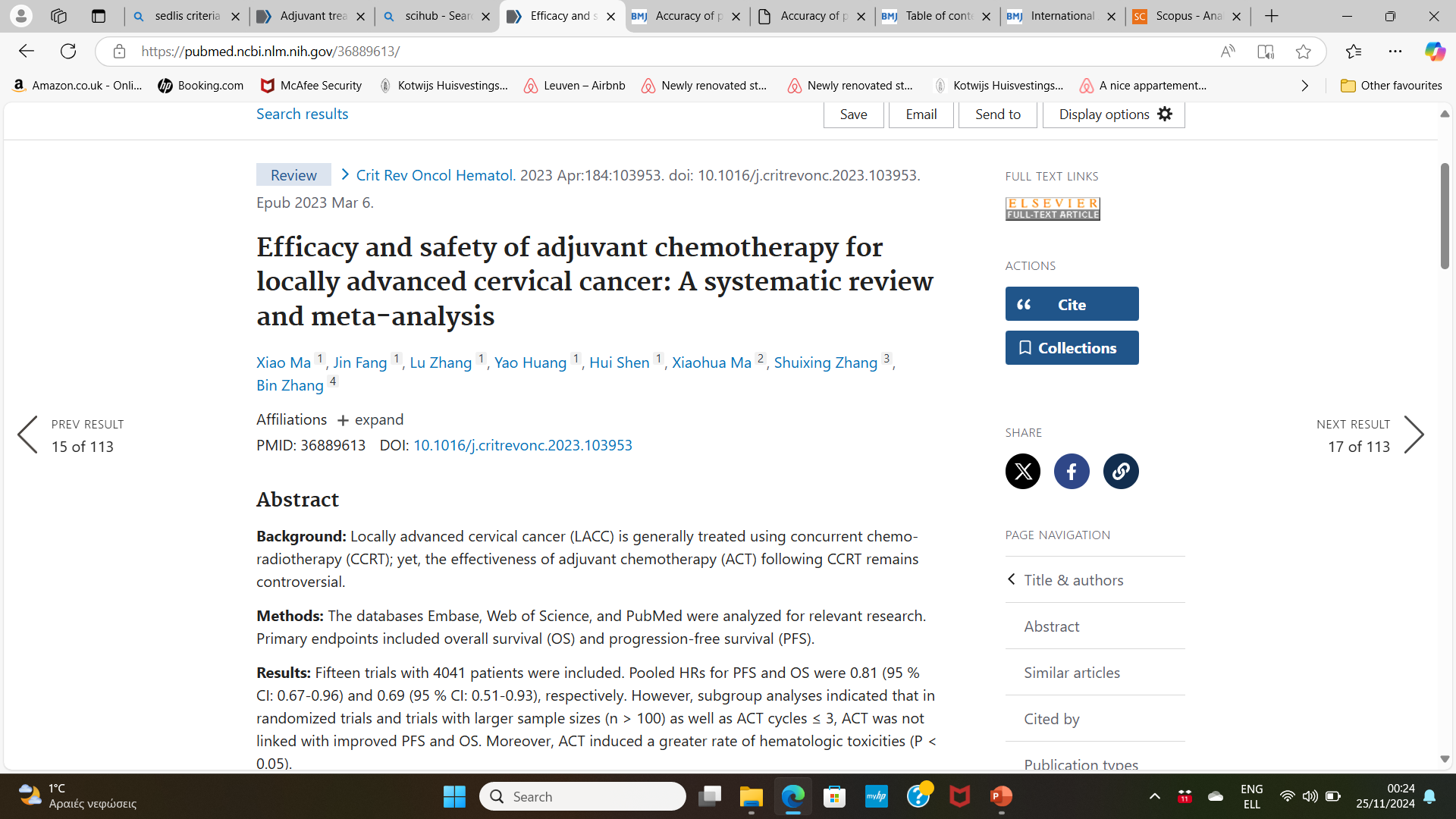 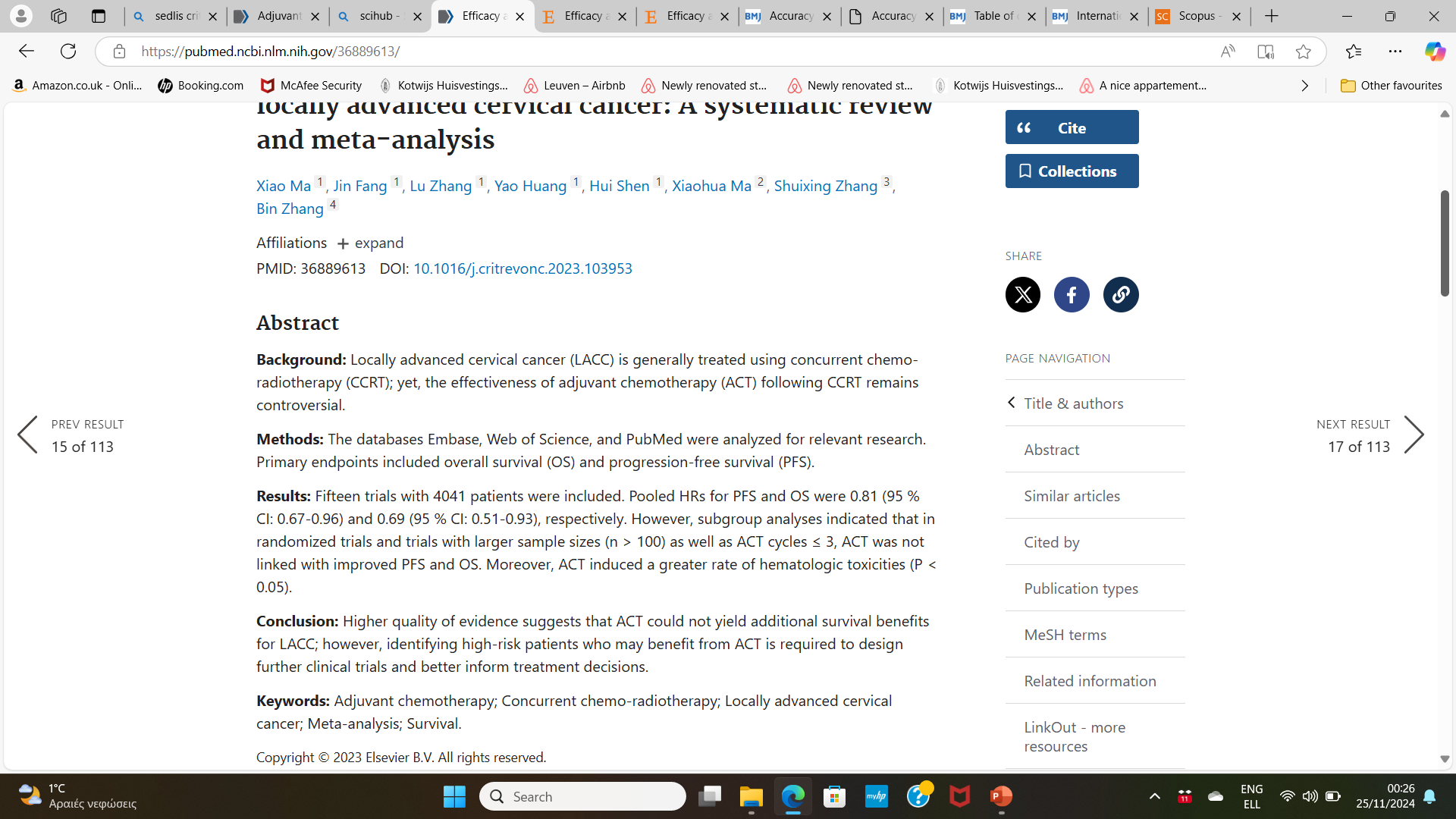 Not clearly significant benefit from adjuvant chemotherapy
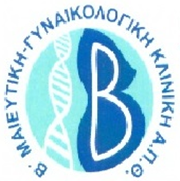 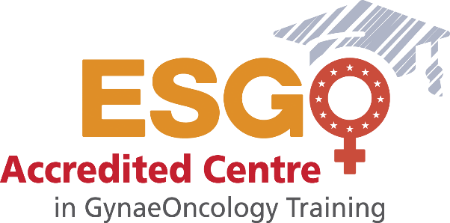 Is there  a role for only chemotherapy instead of chemoradiation?
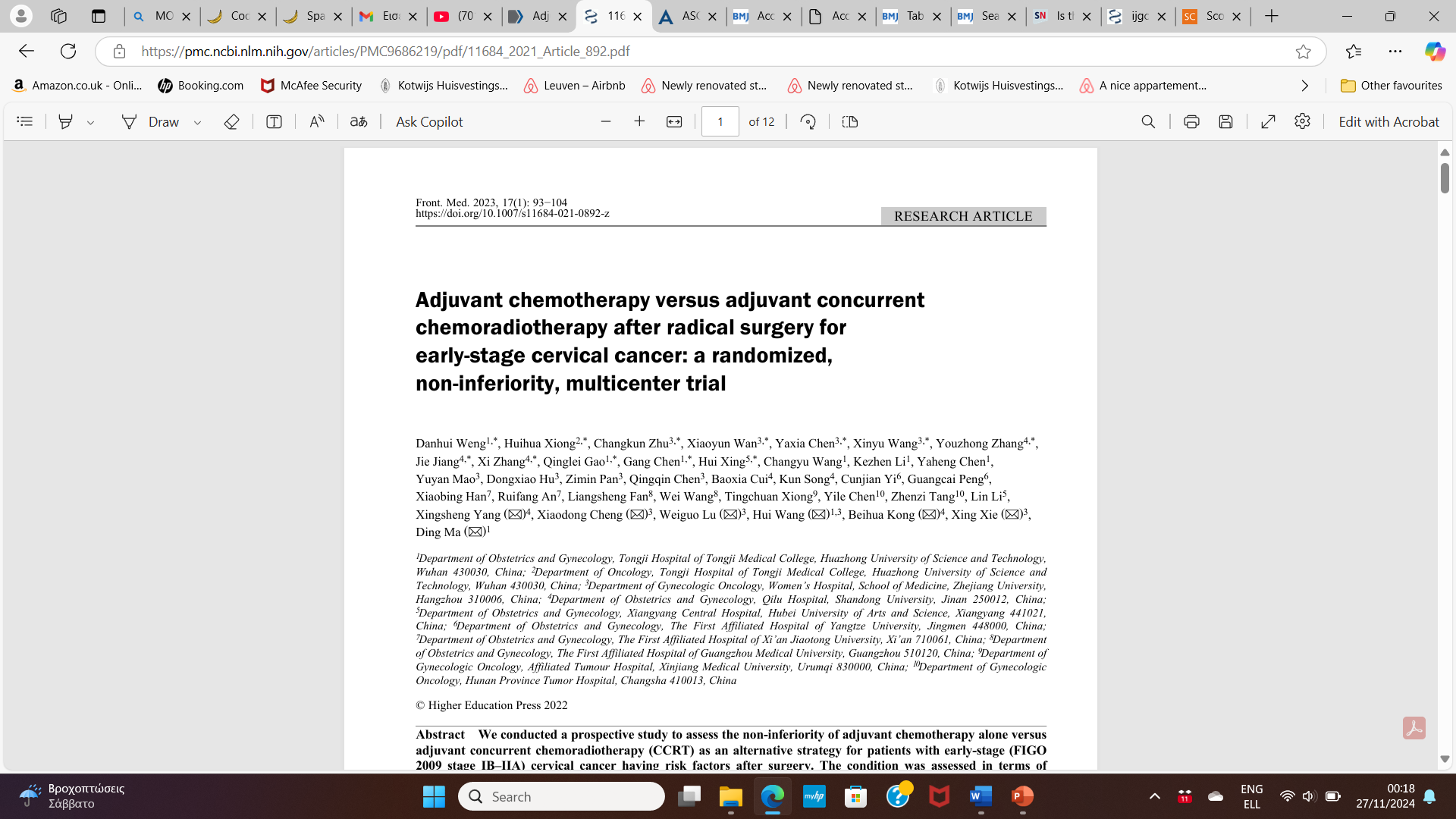 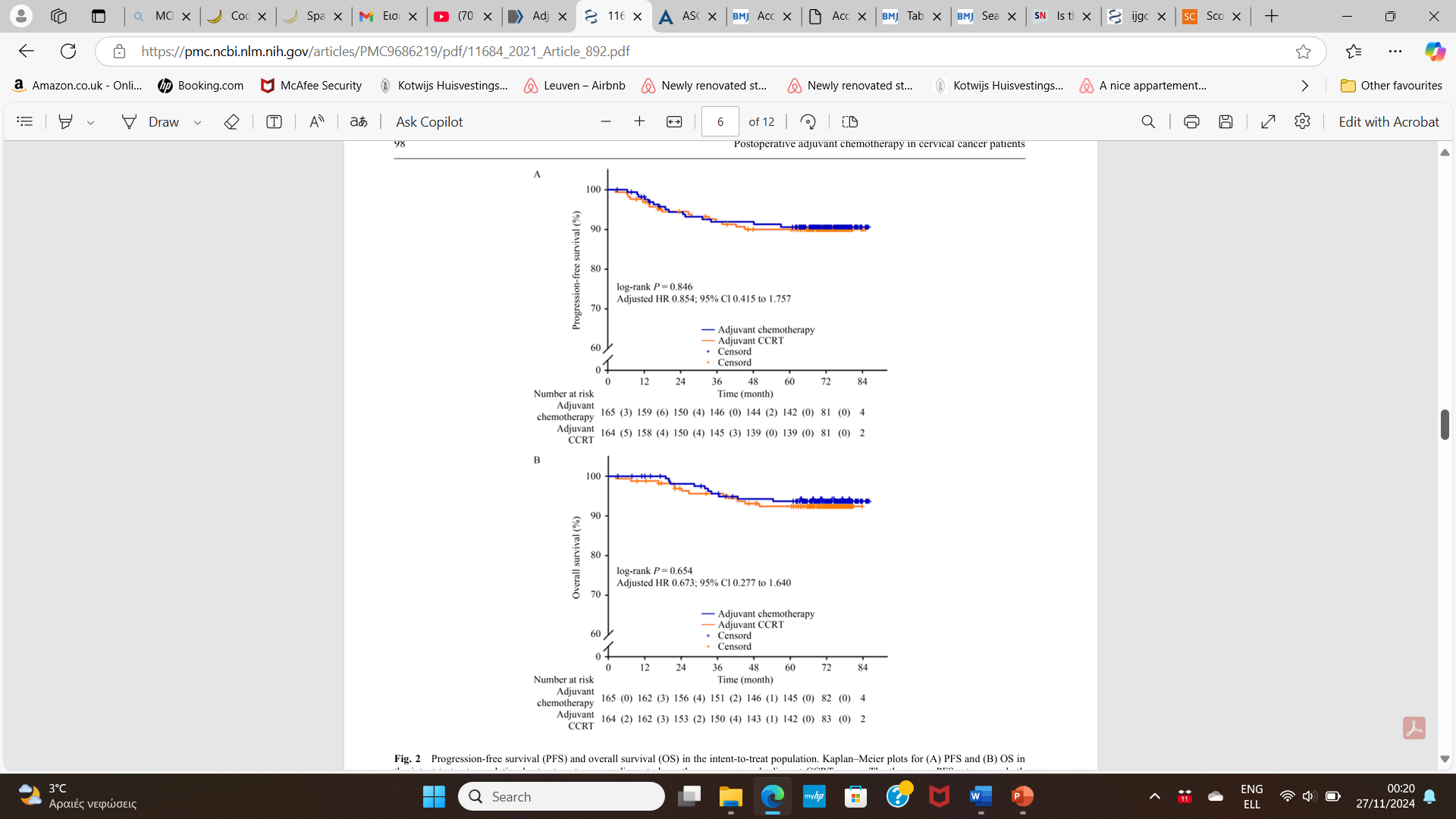 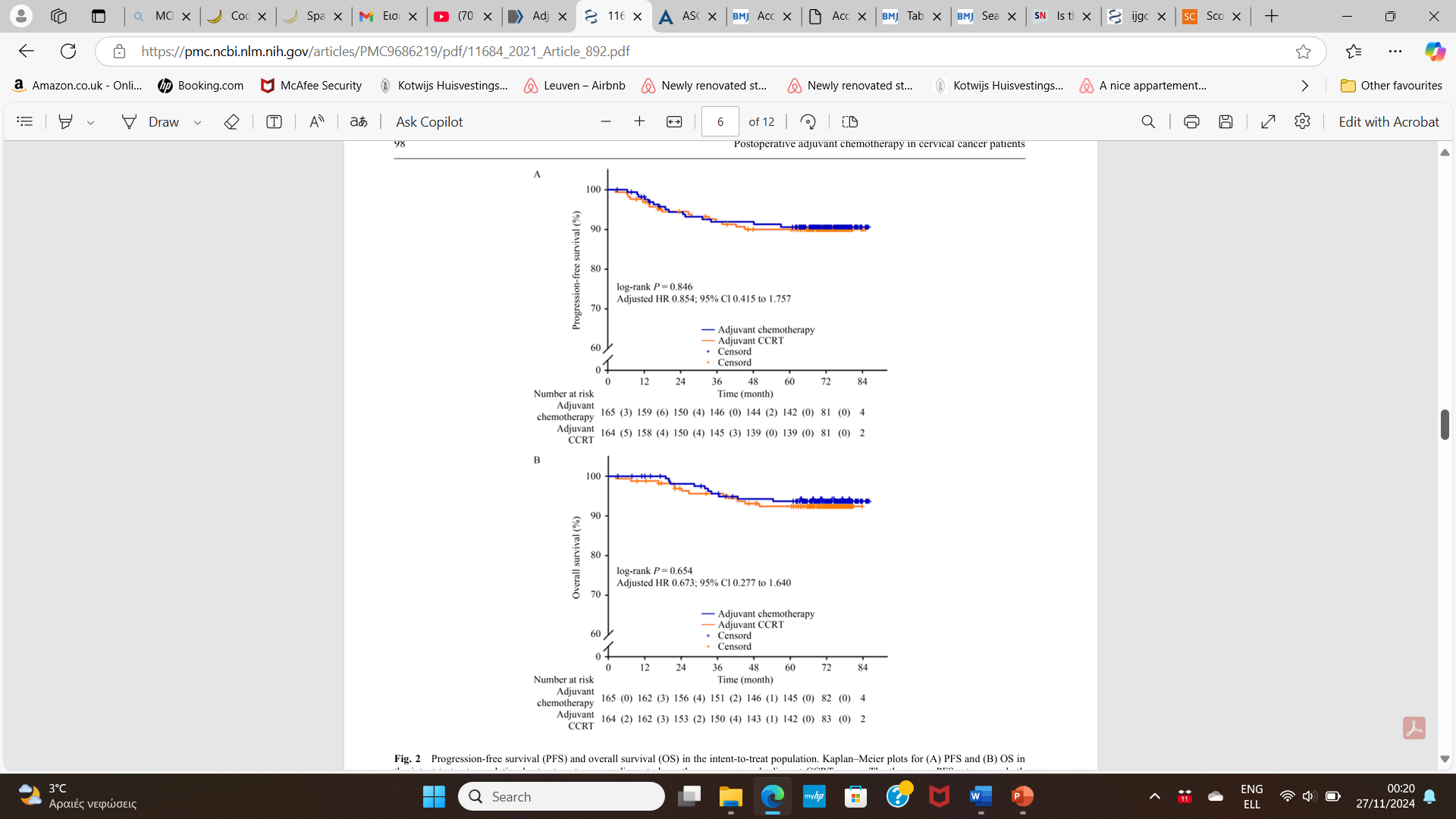 Non-inferior survival outcomes
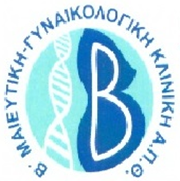 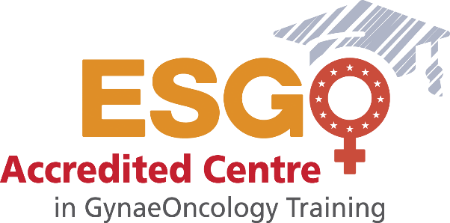 Case presentation
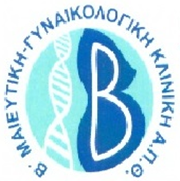 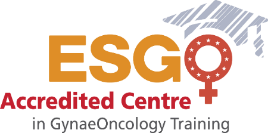 …case presentation…
46-year-old patient, Pap smear test HSIL
Biopsy diagnosis: adenocarcinoma, MRI tumour size: 3.2 cm, negative nodes, clinically negative parametria
Conization: LVSI (+), perineural invasion, squamous histology, depth of stromal invasion 10 mm with minimum stroma left intact
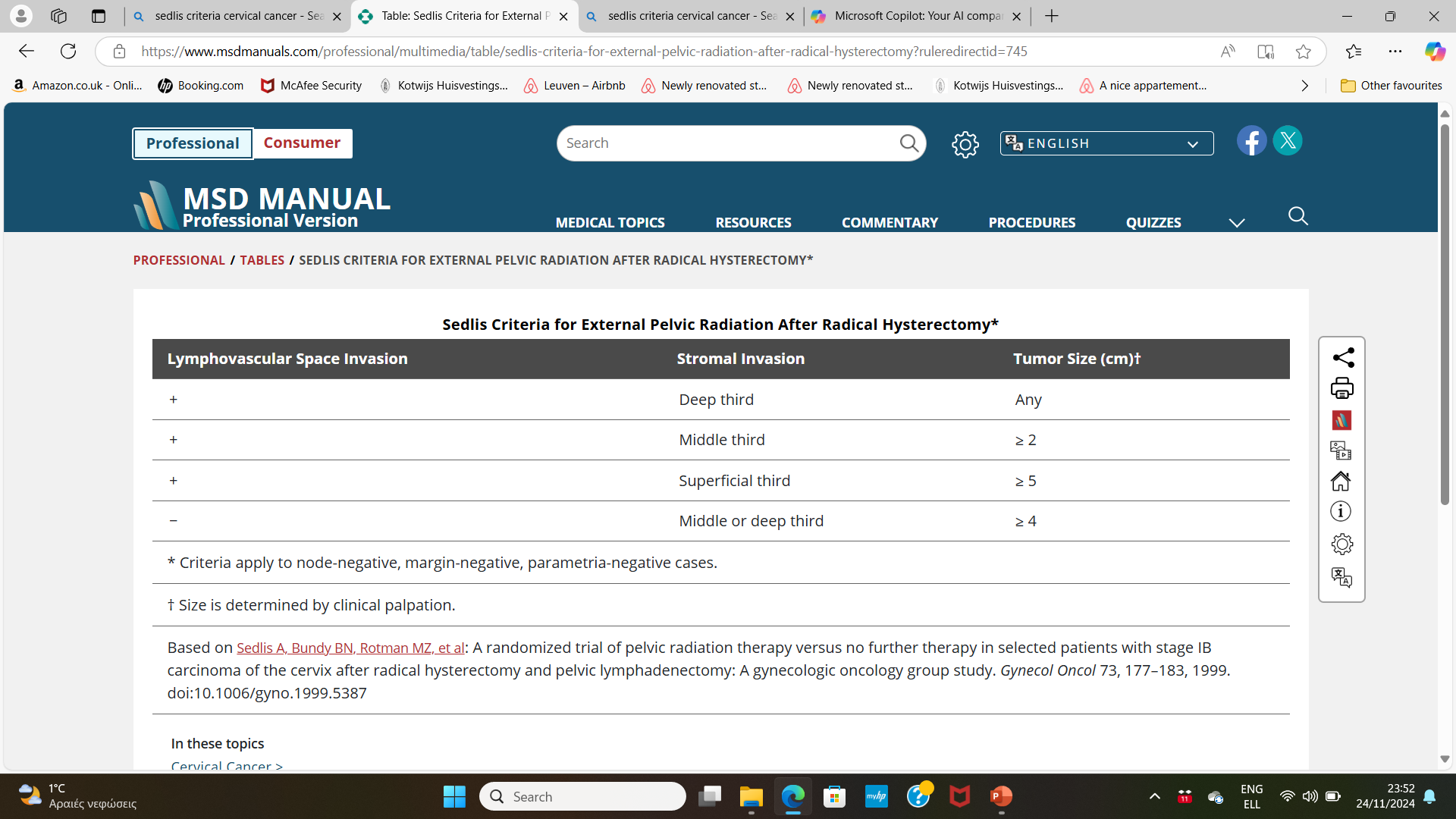 What should be the next step?
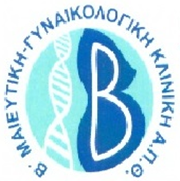 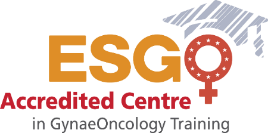 …take home messages…
Need to achieve monotherapy in CC treatment
No need for adjuvant treatment in IA1, IA2 cases
No need for adjuvant treatment in low-risk IB1, IB2, IIA1 cases
Need for adjuvant radiation in intermediate-risk IB1, IB2, IIA1 cases, observation might be alternative option
Need for chemoradiation in high-risk cases
MRI, conization and possibly surgical staging as the first step to achieve monotherapy
PRINCIPAL ROLE OF MTB and SPECIALIZED CENTERS
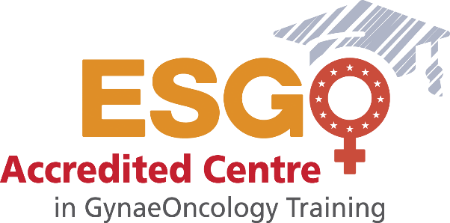 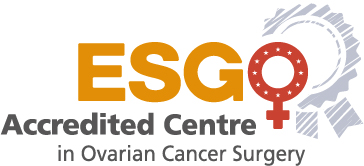 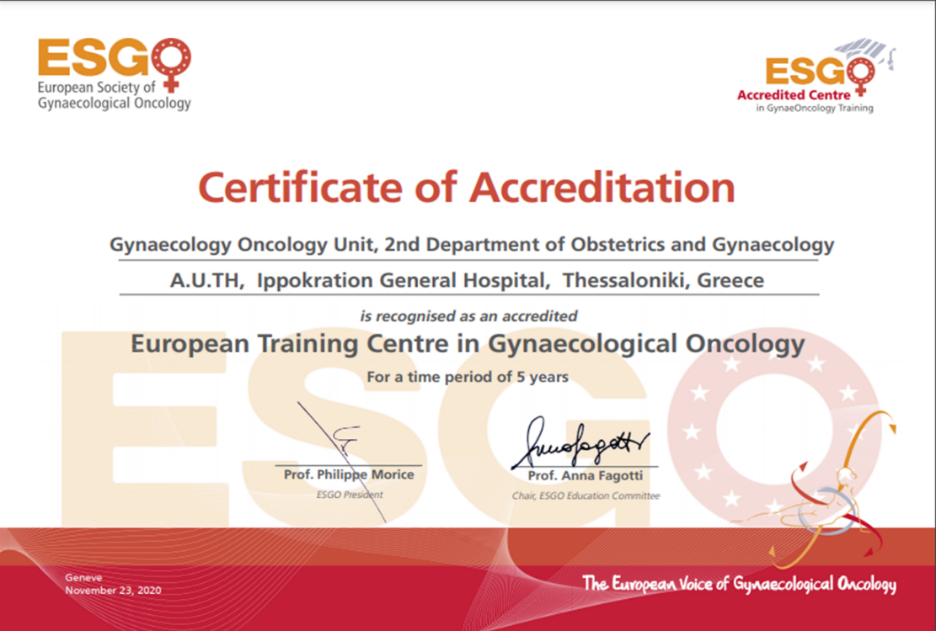 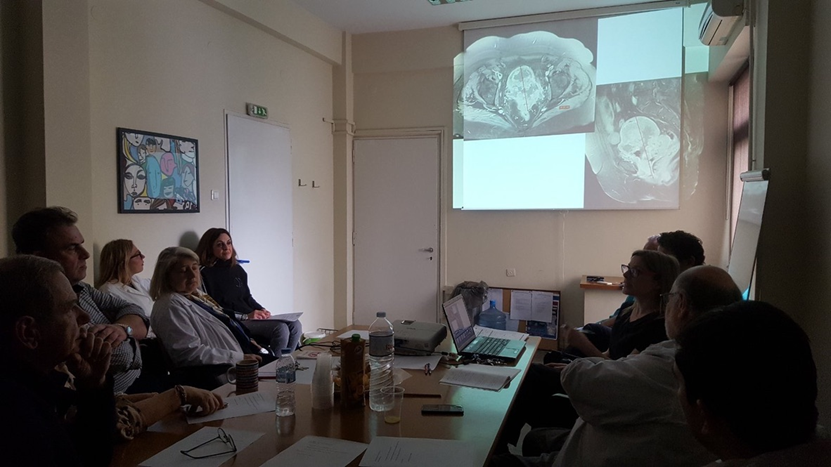 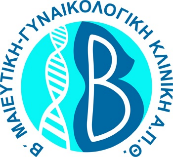 Thank you!